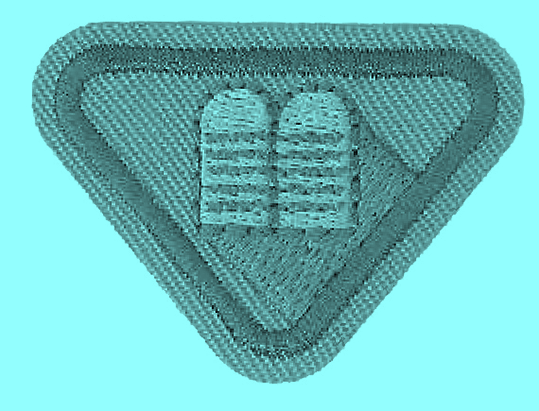 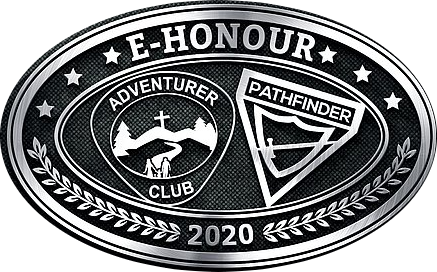 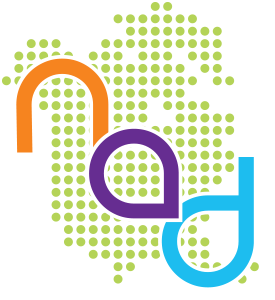 10 Commandments
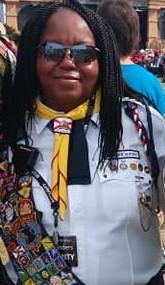 PRESENTED BY:
CHERRIE BETAUDIER
NORTH AREA ADVENTURER ADMINISTRATOR
FLORIDA CONFERENCE OF SEVENTH DAY ADVENTISTS
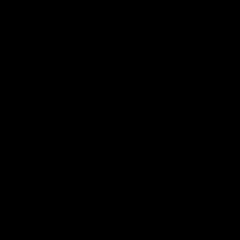 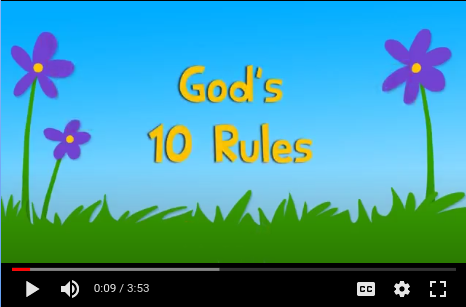 Video
Gracelink
https://youtu.be/Yr4FP4mJj2Y
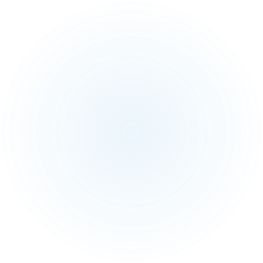 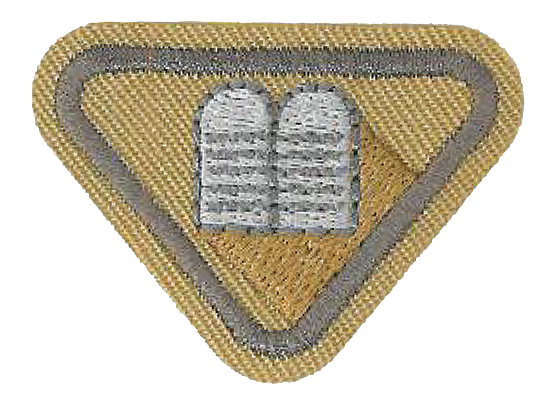 Requirement 1
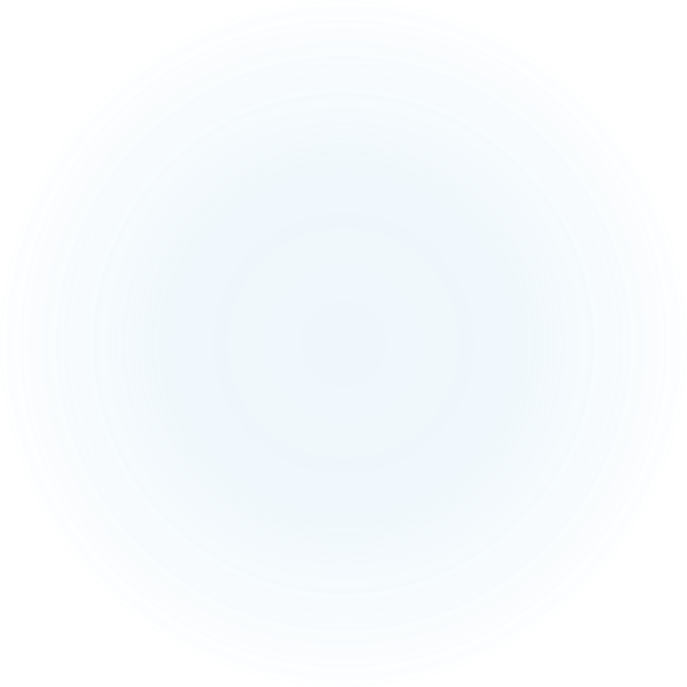 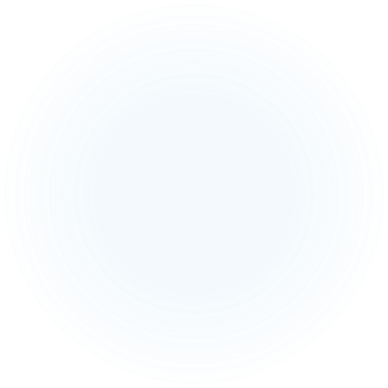 Who wrote the 10 Commandments?
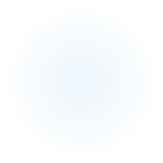 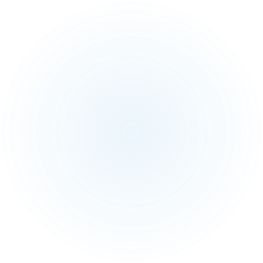 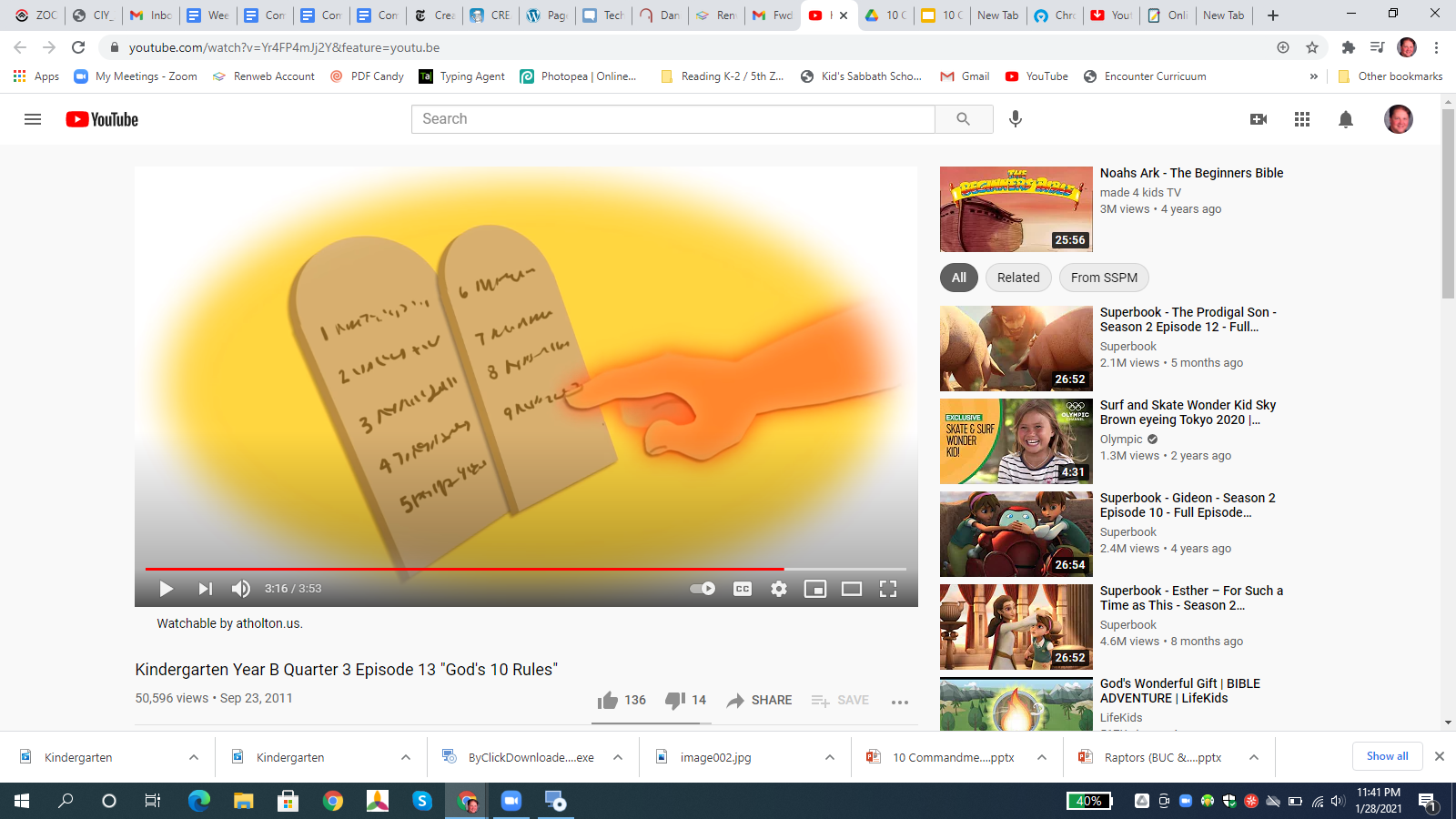 ANSWER:  God

Exodus 20:1
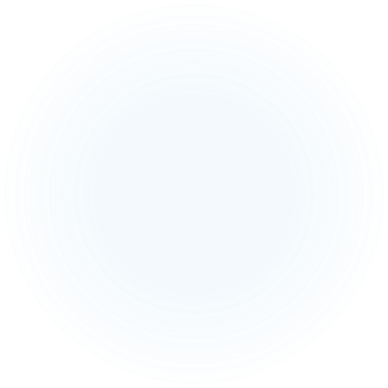 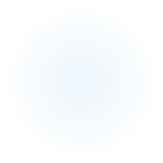 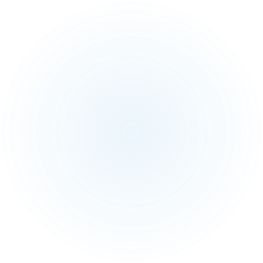 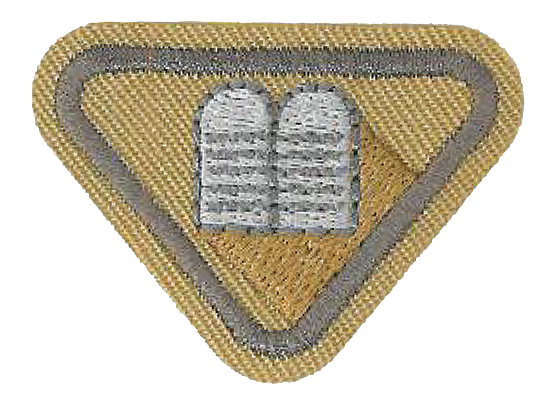 Requirement 2
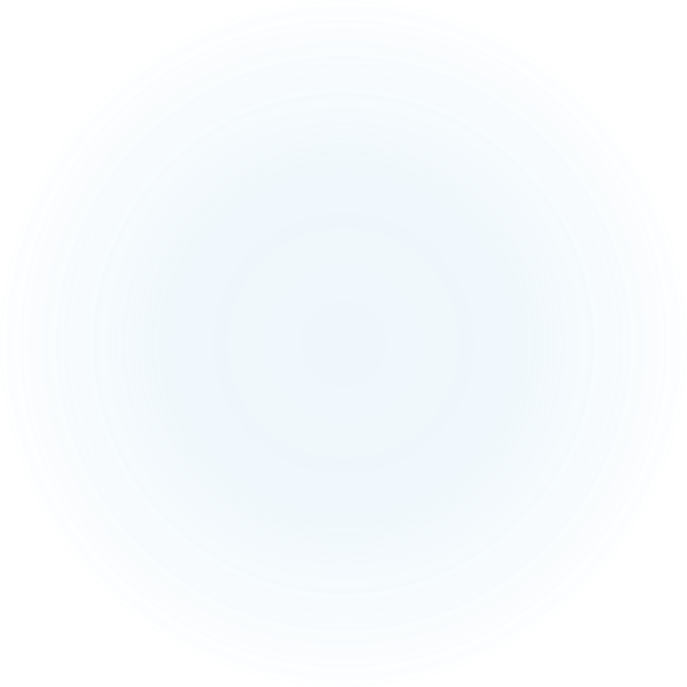 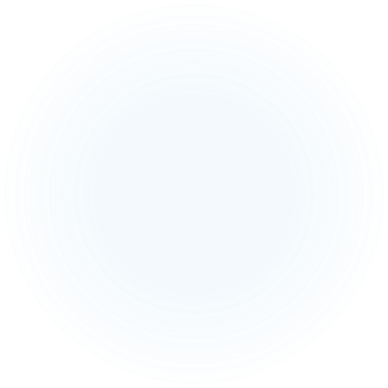 What did God use to write the 10 commandments
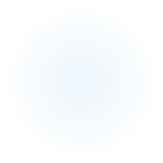 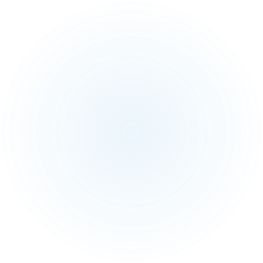 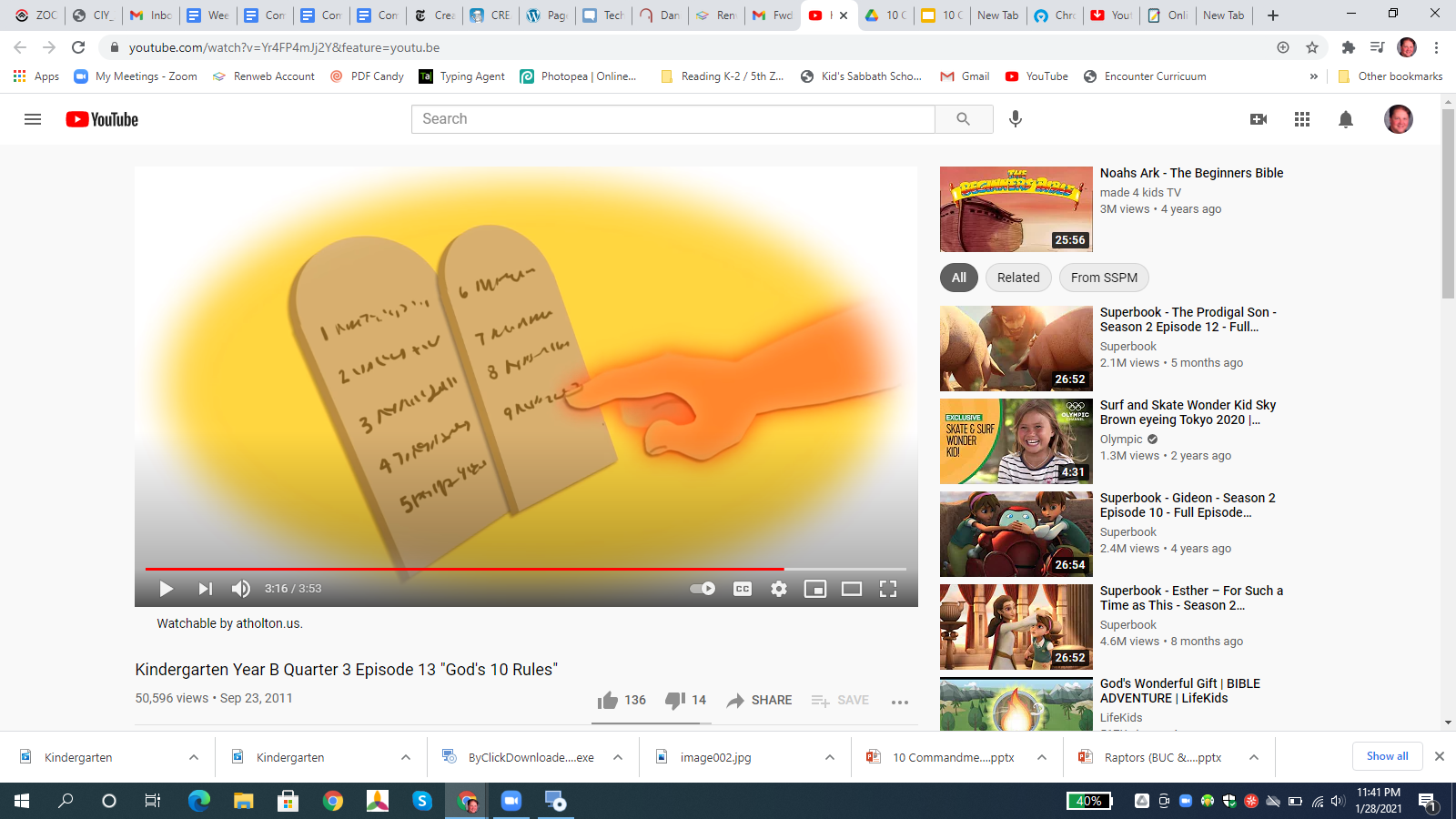 ANSWER:  His Finger

Exodus 31:18
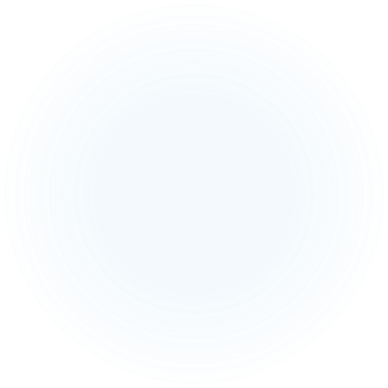 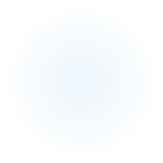 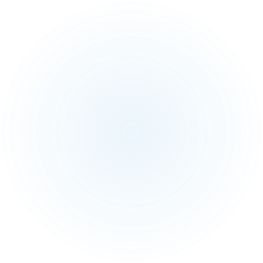 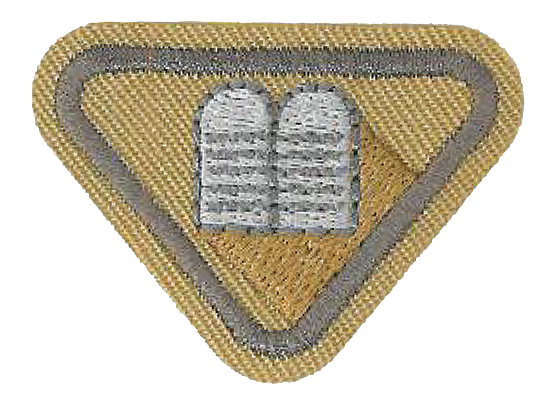 Requirement 3
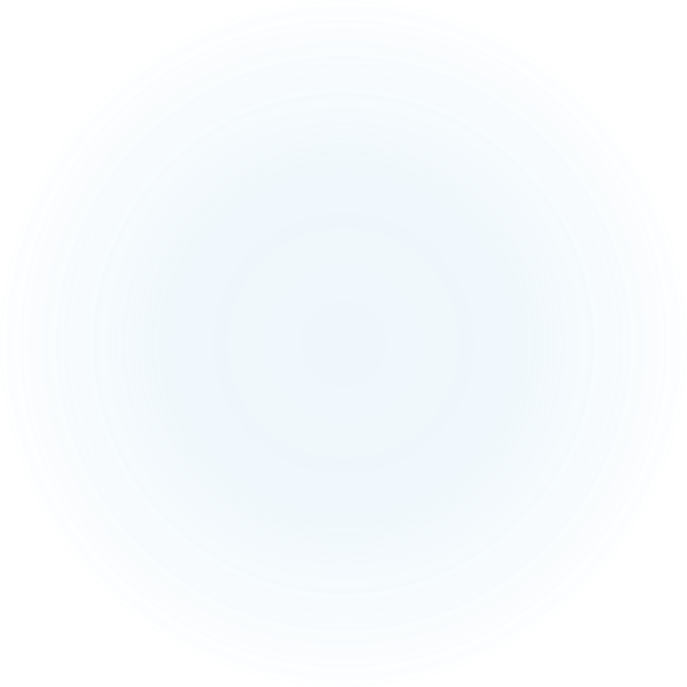 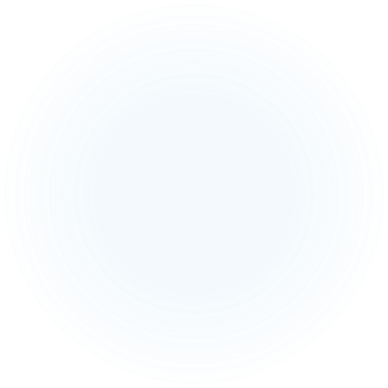 WHERE CAN WE FIND THE 10 COMMANDMENTS IN THE BIBLE?
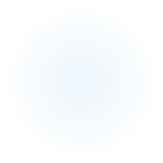 Requirement 3 Answer:
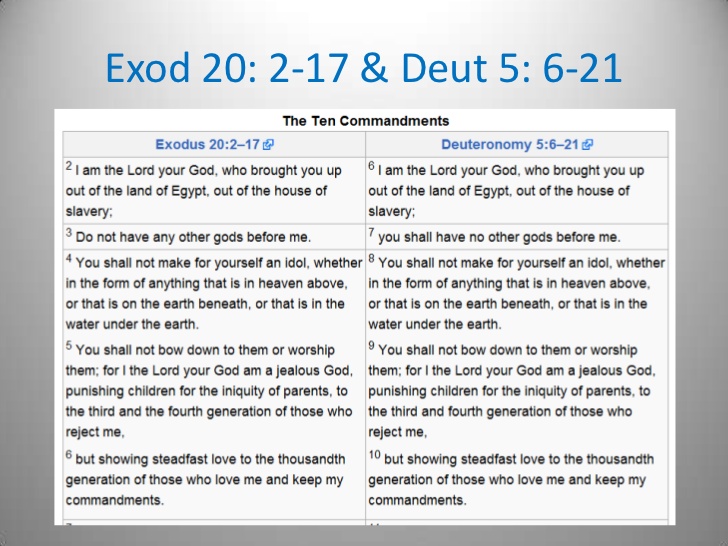 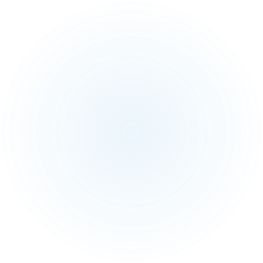 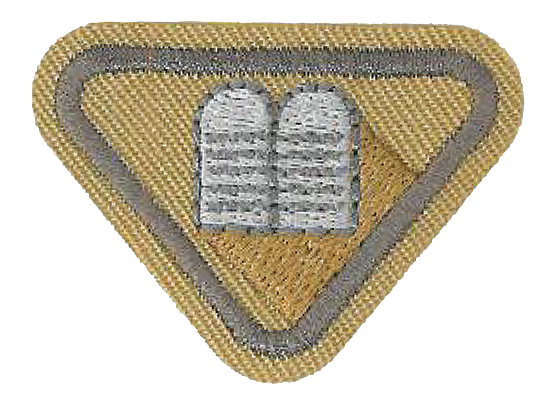 Requirement 4
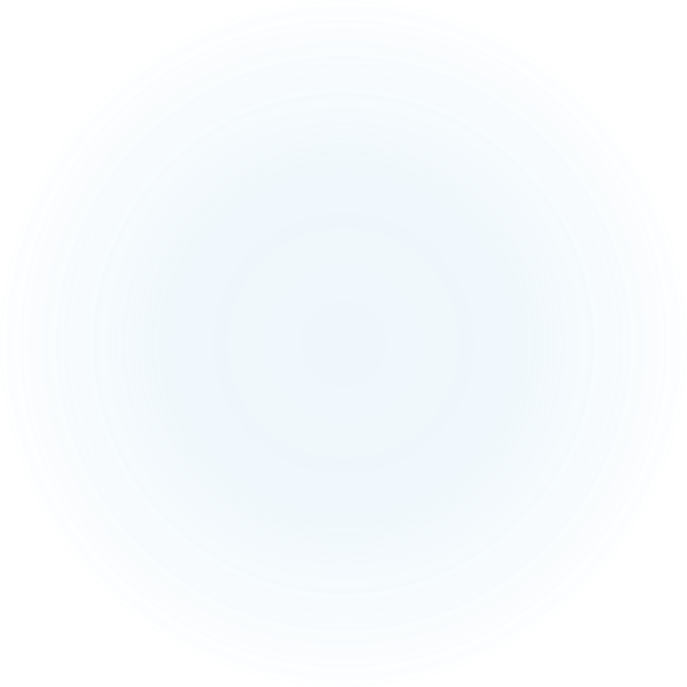 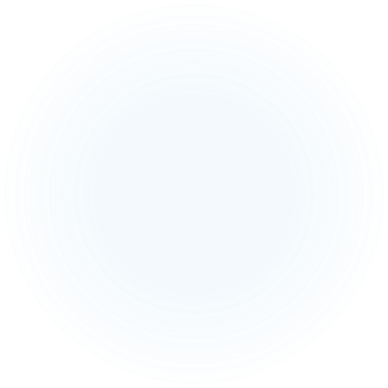 WHAT ARE SOME OTHER NAMES FOR THE 10 COMMANDMENTS?
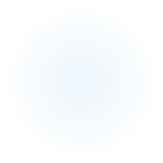 Requirement 4 Answer
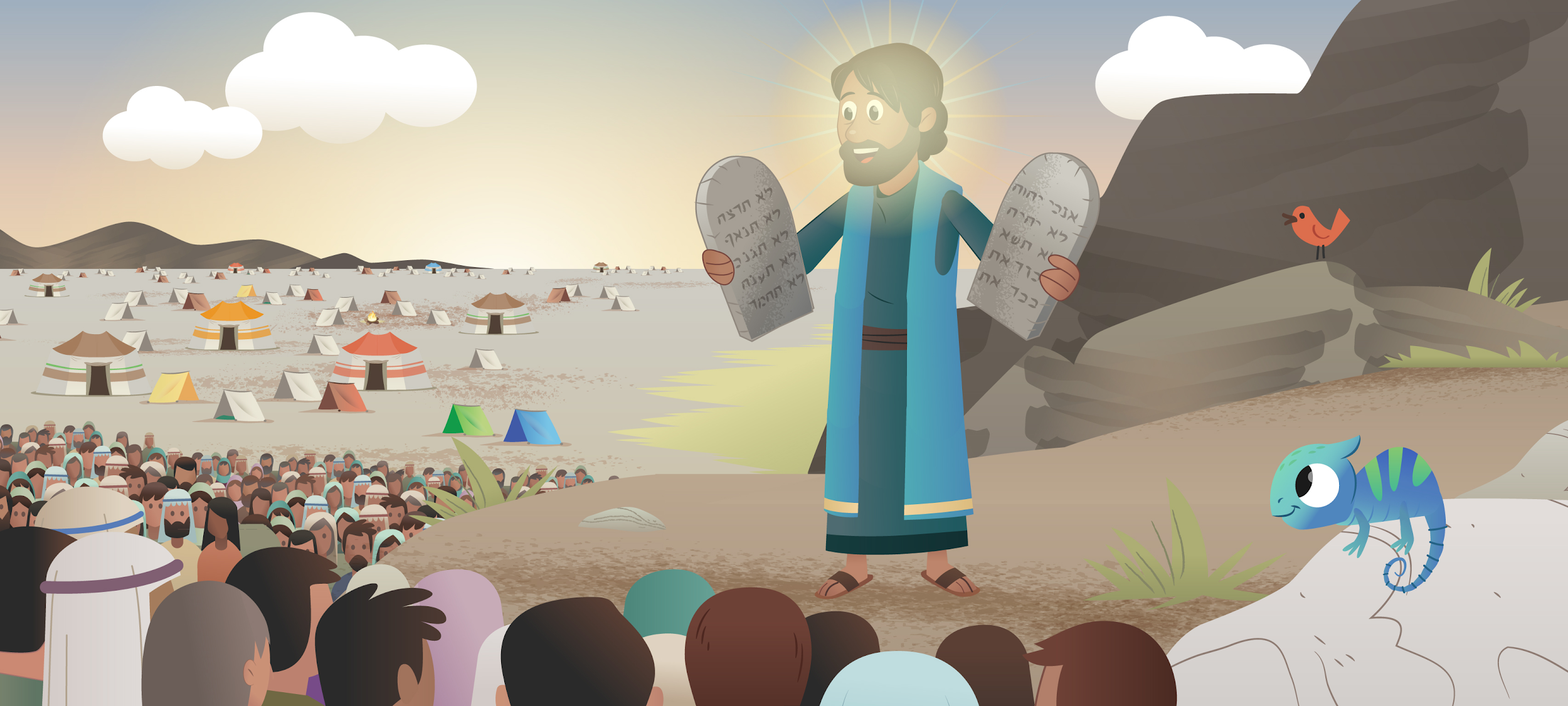 1. Decalogue

2. Law of God

3. God’s Happiness Rules

4. Aseret HaDibrot (Ten Sayings) in Hebrew
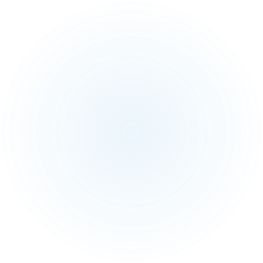 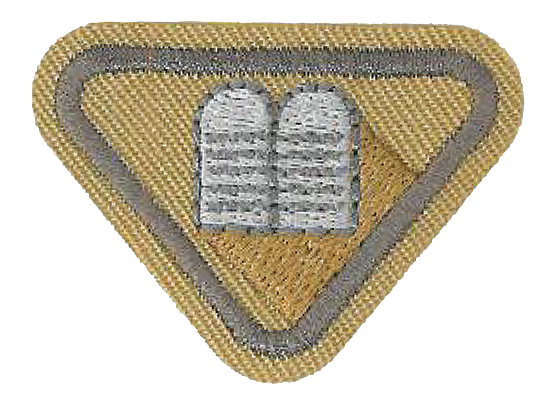 Requirement 5
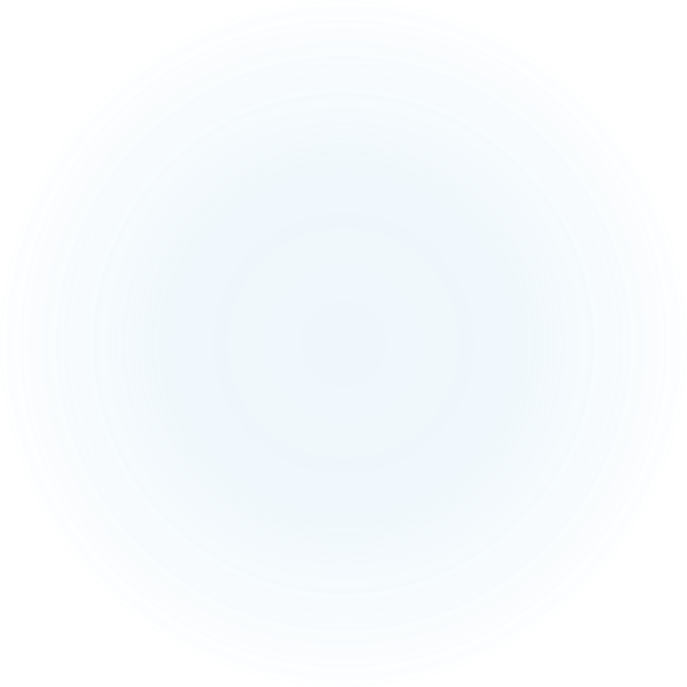 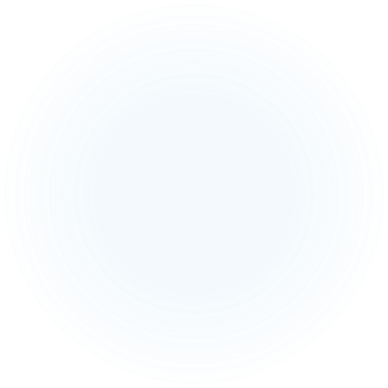 What is the name of the mountain on which the 10 commandments were given? To whom were they given? Who was he?
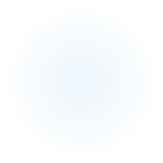 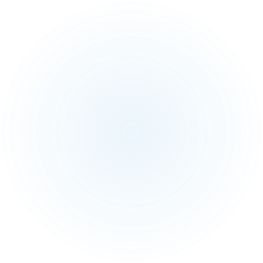 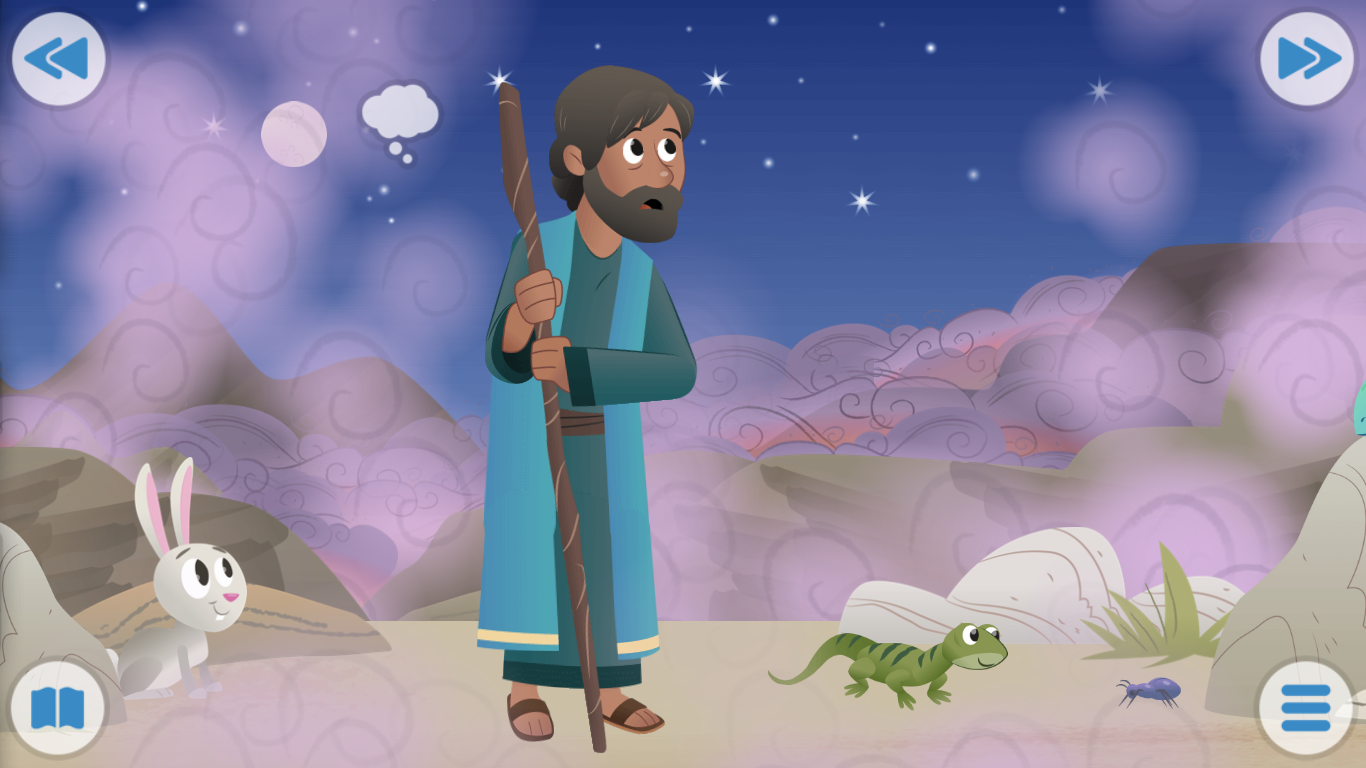 Requirement 5 Answers
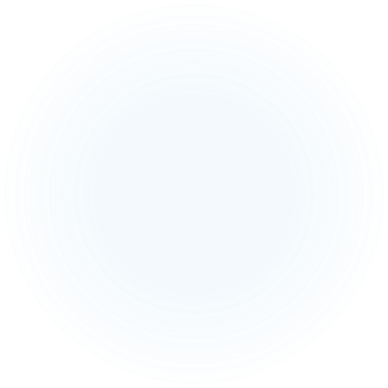 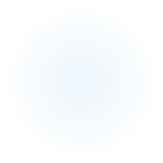 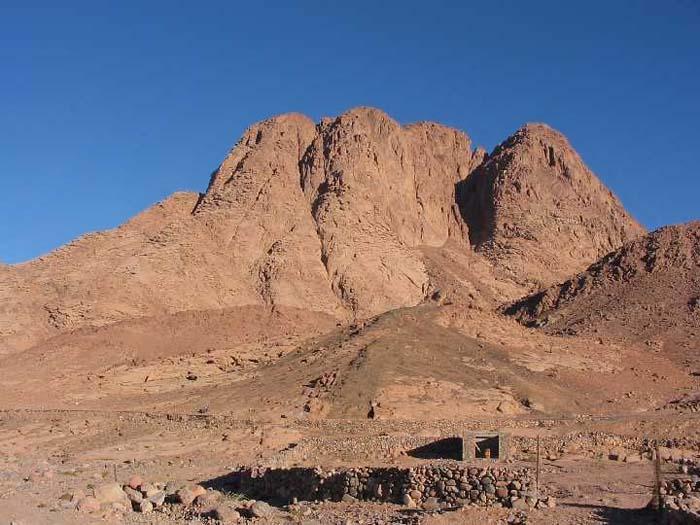 Requirement 5 Answer A
What is the name of the mountain on which the 10 commandments were given?

Mount Sinai
This is the REAL Mount Sinai!
Requirement 5 Answer B
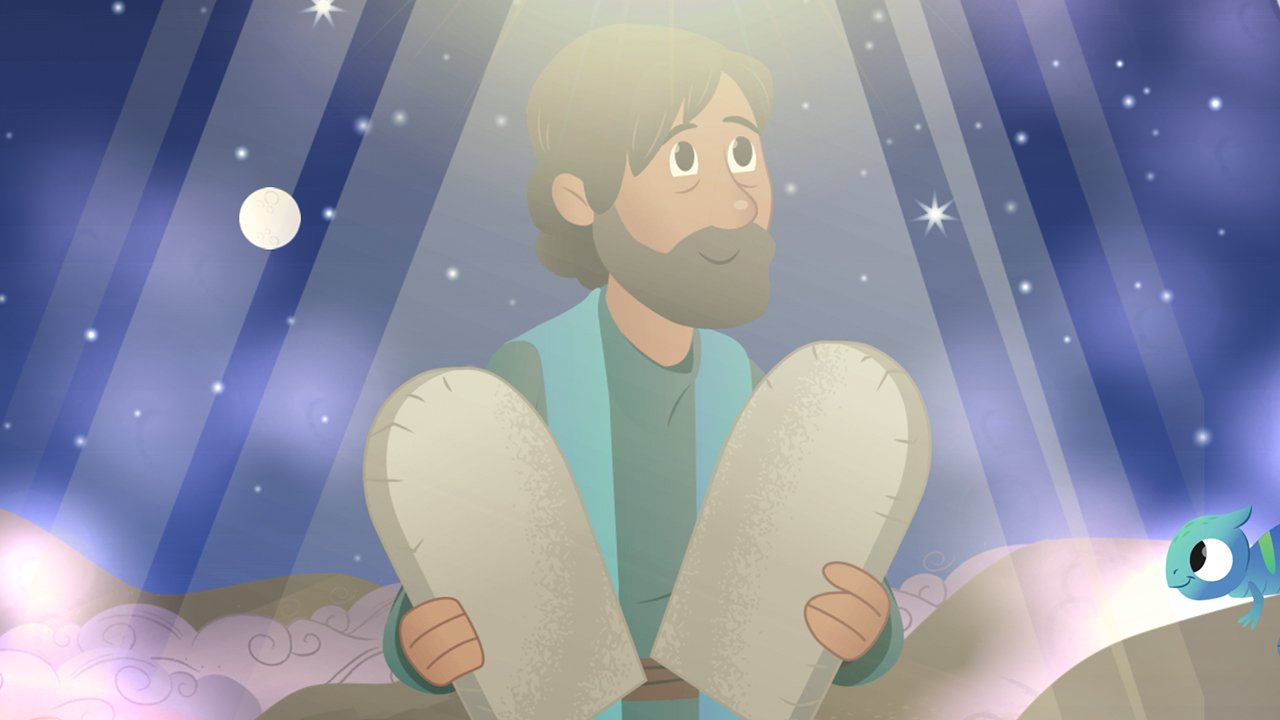 To whom were they given? Who was he?

Moses - The Leader of the Children of Israel


Exodus 19:20-21a
Requirement 5 Answer C
Who was Moses?
What are some things about Moses’ story BEFORE the 10 Commandments that you remember learning about?
Clues:
Egypt
Basket
Burning Bush
Plagues 
Red Sea
Ten Commandments
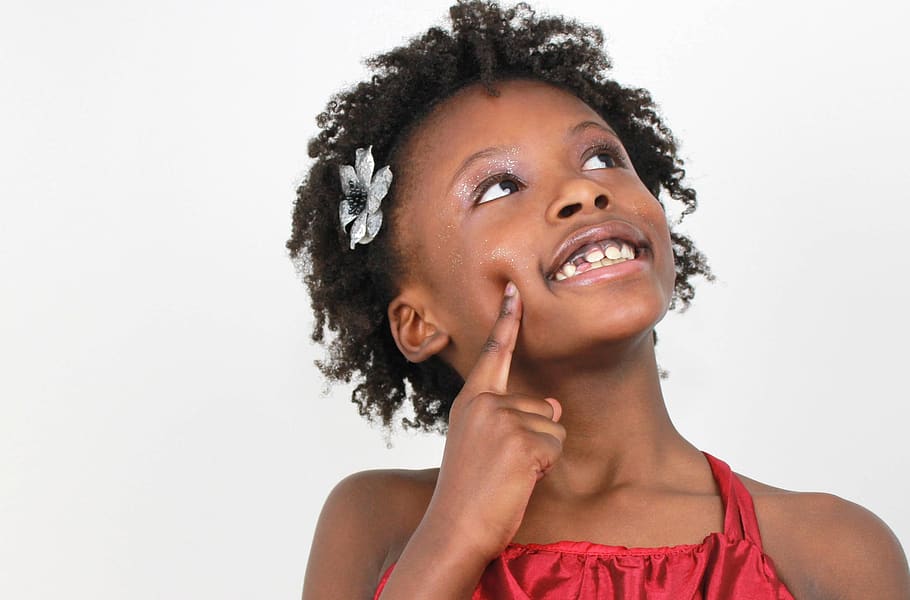 CHAT WINDOW!
[Speaker Notes: According to the Book of Exodus, Moses was born in a time when his people were increasing in number and the Egyptian Pharaoh was worried that they might help Egypt's enemies. Moses' Hebrew mother, Jochebed, hid him when the Pharaoh ordered all newborn Hebrew boys to be killed, and he ended up being adopted into the Egyptian royal family. After killing an Egyptian slave-master, Moses fled across the Red Sea to Midian where he tended the flocks of Jethro, a priest of Midian on the slopes of Mt. Horeb. After the Ten Plagues were unleashed on Egypt, Moses led the Hebrew people out of Egypt, across the Red Sea, where they based themselves at Horeb and compassed the borders of Edom. It was at this time that Moses received the Ten Commandments.]
Requirement 5 Answer C
Who was Moses?
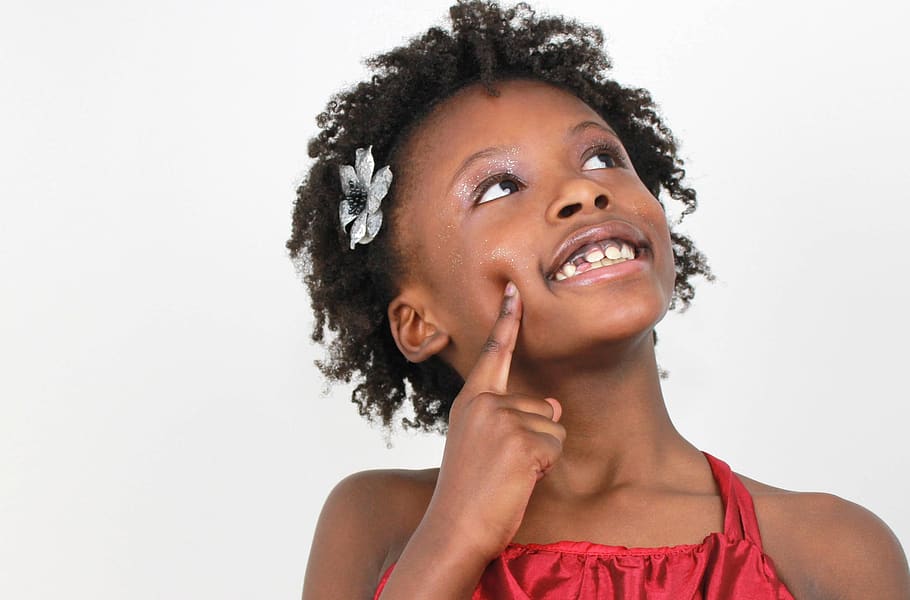 Moses was God’s Leader 
He led the Hebrews to the Promised Land!
[Speaker Notes: According to the Book of Exodus, Moses was born in a time when his people were increasing in number and the Egyptian Pharaoh was worried that they might help Egypt's enemies. Moses' Hebrew mother, Jochebed, hid him when the Pharaoh ordered all newborn Hebrew boys to be killed, and he ended up being adopted into the Egyptian royal family. After killing an Egyptian slave-master, Moses fled across the Red Sea to Midian where he tended the flocks of Jethro, a priest of Midian on the slopes of Mt. Horeb. After the Ten Plagues were unleashed on Egypt, Moses led the Hebrew people out of Egypt, across the Red Sea, where they based themselves at Horeb and compassed the borders of Edom. It was at this time that Moses received the Ten Commandments.]
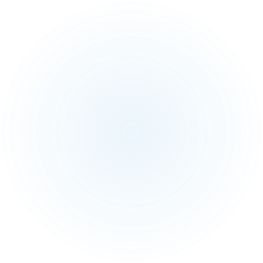 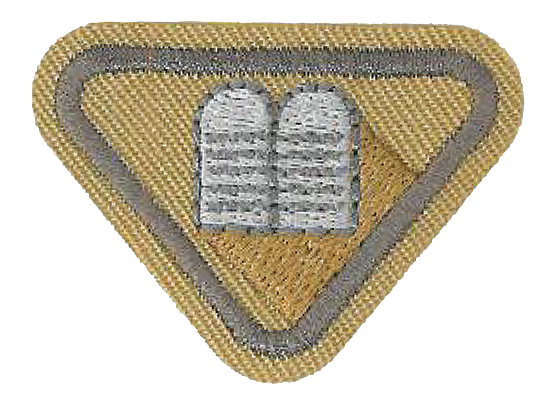 Requirement 6
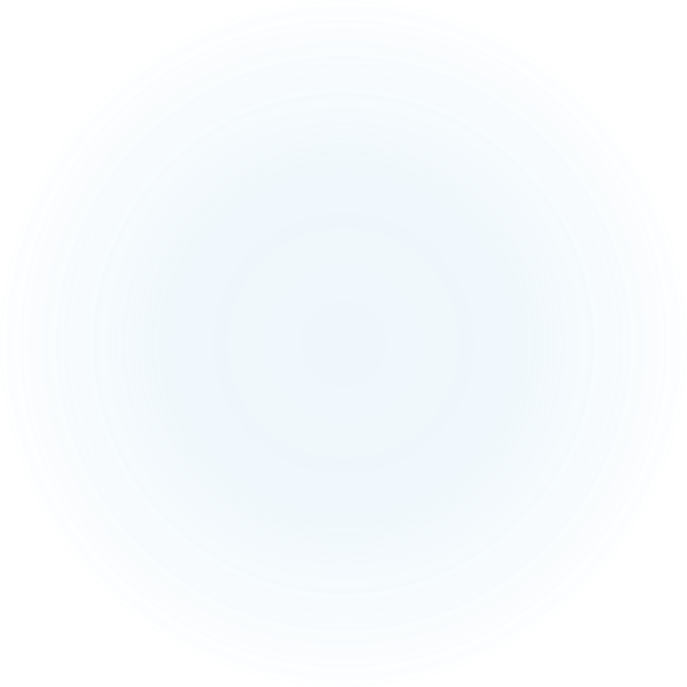 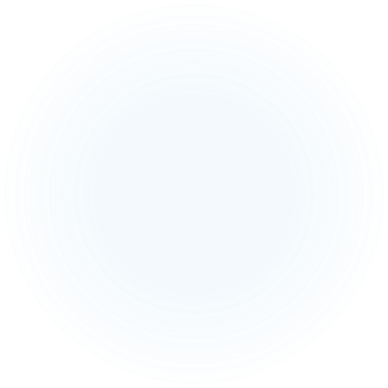 WHAT ARE THE 10 COMMANDMENTS AND WHY DID GOD GIVE THEM?
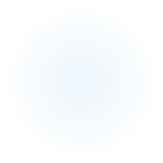 Requirement 6a Answer
What are the 10 Commandments?
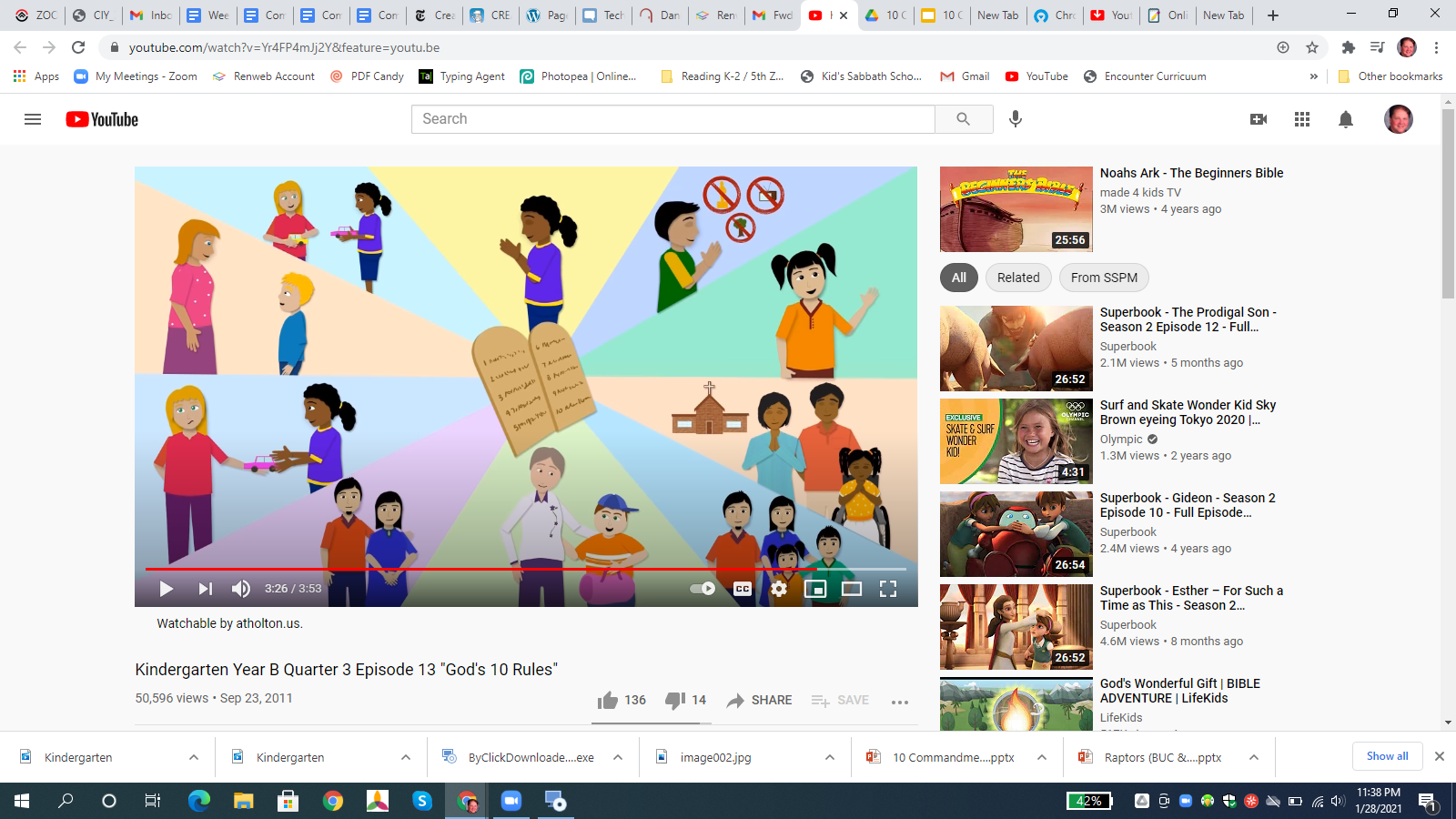 instructions from God to His People
Requirement 6b Answer
Why did God give the 10 Commandments?
They bring us closer to God
They help us treat others well
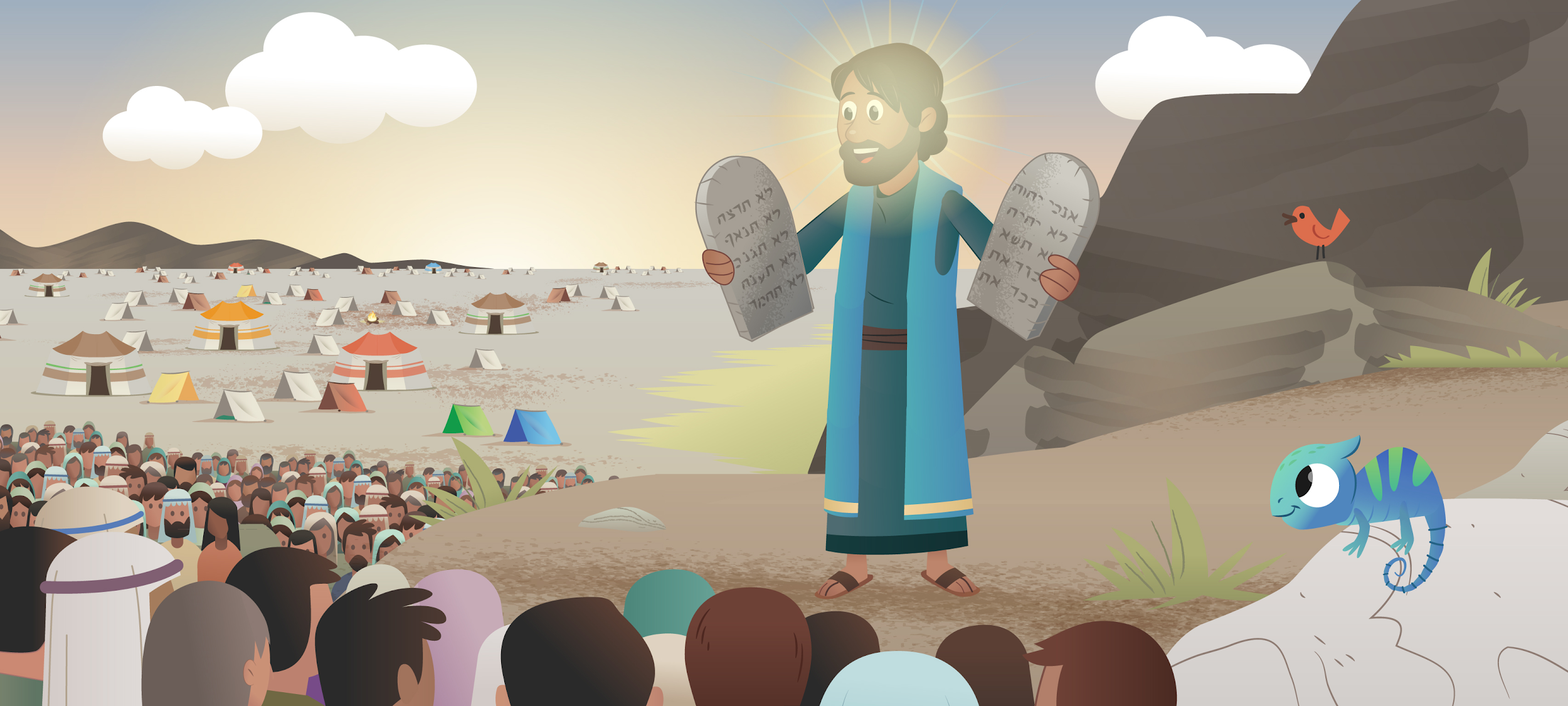 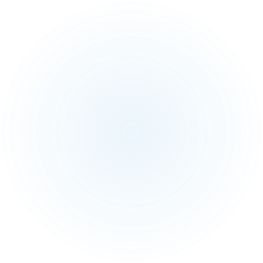 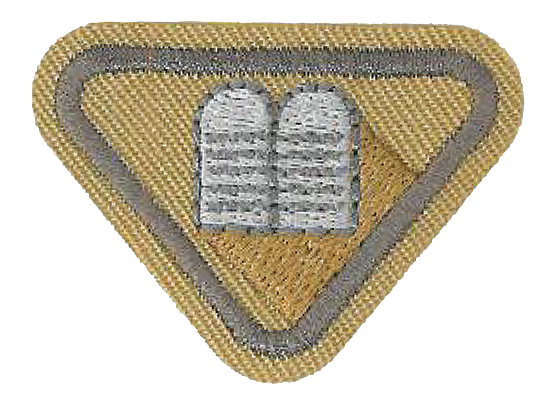 Requirement 7
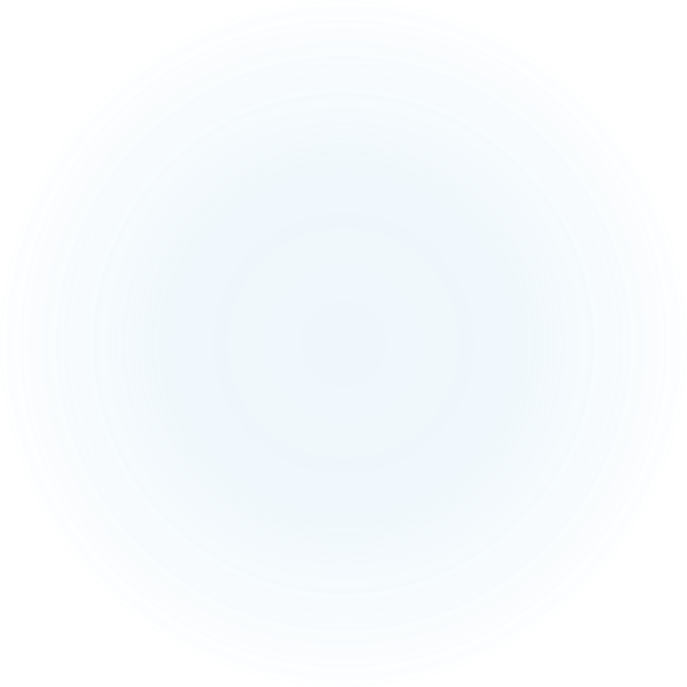 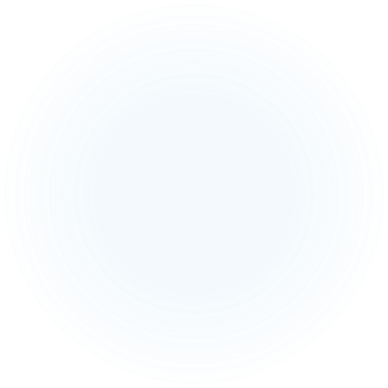 WHY SHOULD WE OBEY THE 10 COMMANDMENTS?
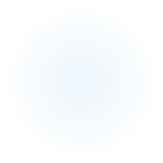 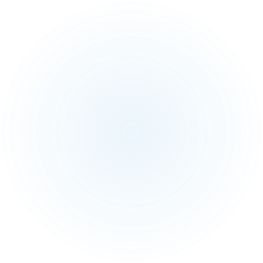 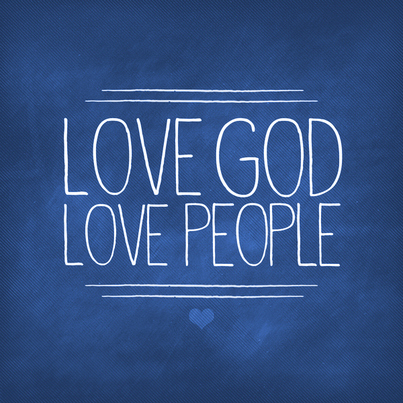 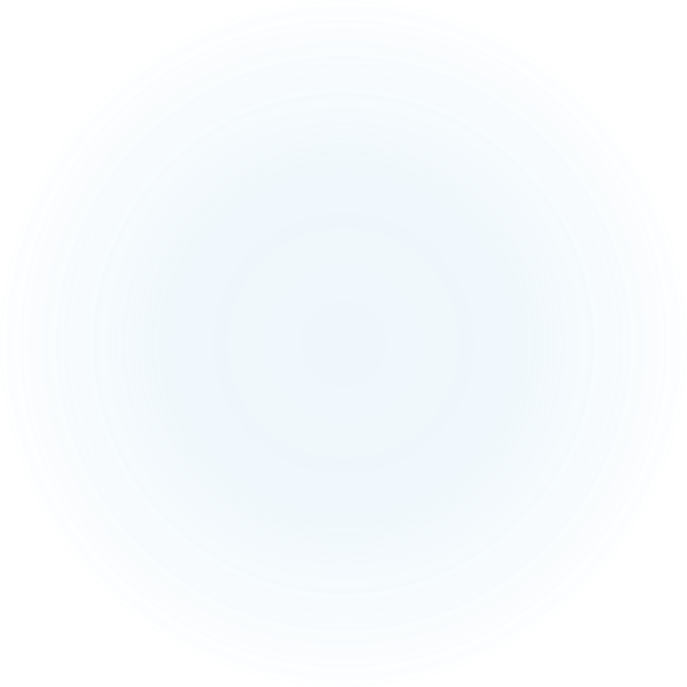 Requirement 7 Answer
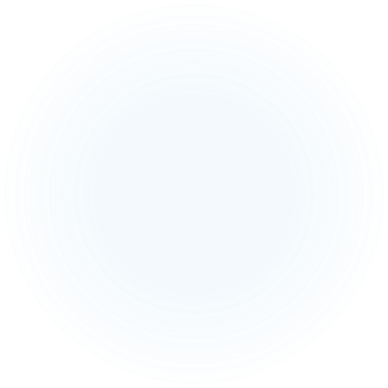 MATTHEW 22:36-40
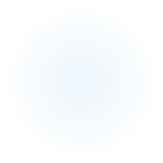 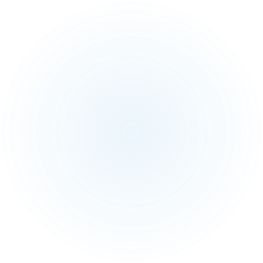 "The teacher asked, 'Teacher, which command in the law is the most important?'
Jesus answered, ‘"Love the Lord your God with all your heart, soul and mind."  This is the first and most important command. And the second command is like the first: "Love your neighbor as you love yourself."  All the law and the writings of the prophets depend on these two commands.'”
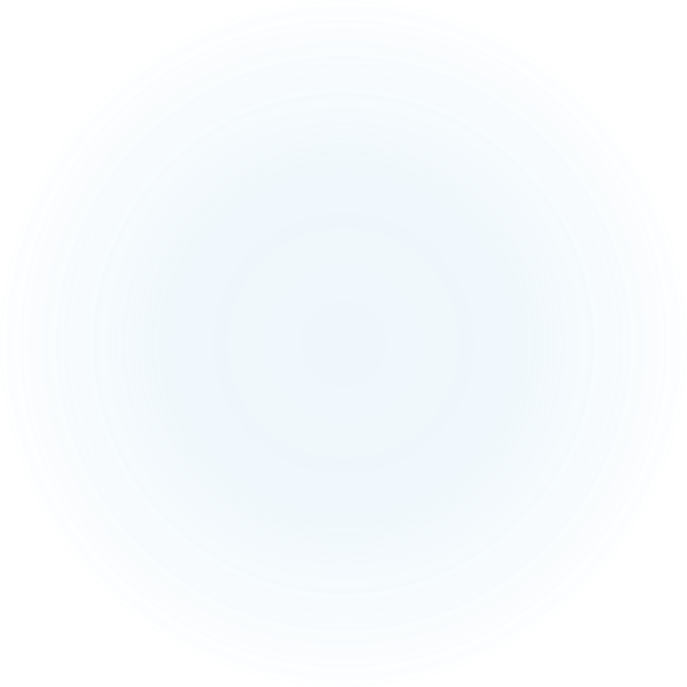 Requirement 7 Answer
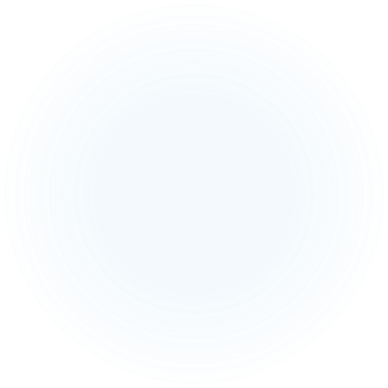 MATTHEW 22:36-40
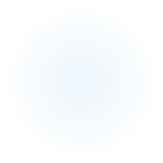 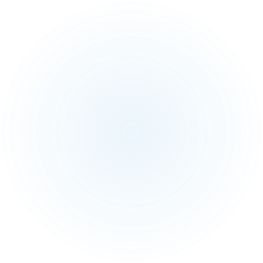 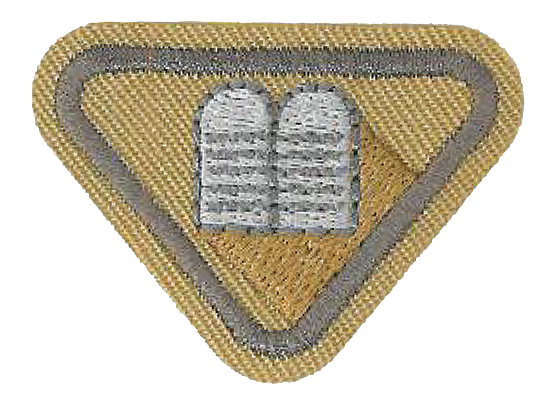 Requirement 8
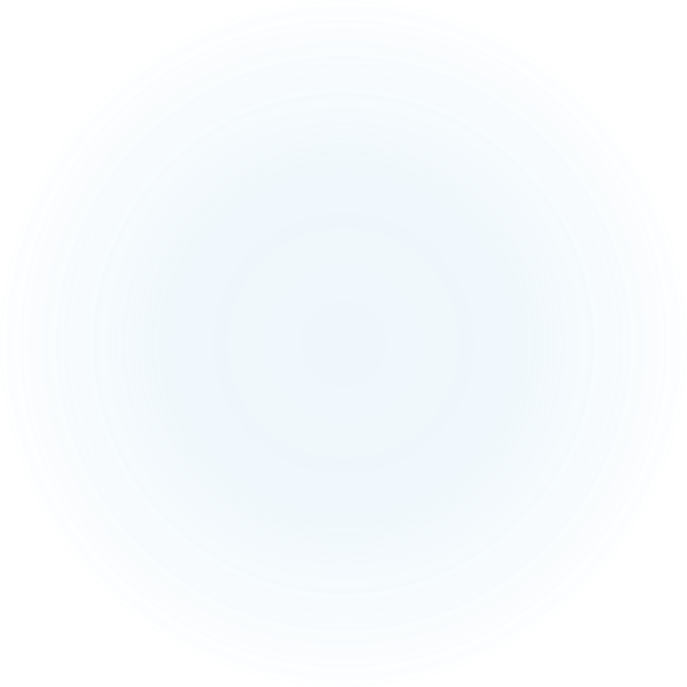 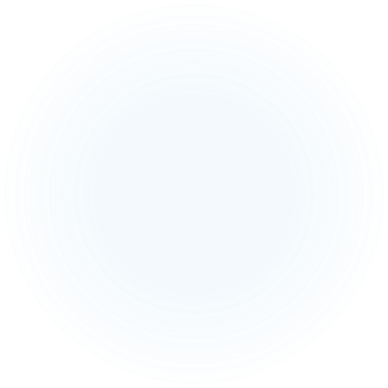 LIST THE TEN COMMANDMENTS
AND WRITE WHAT THEY MEAN TO YOU
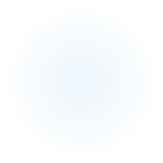 1st Commandment
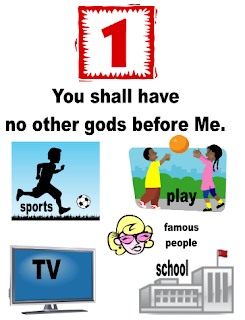 Exodus 20:3
“There’s one God! Listen to Him.”
“Worship the one true God—no one else.”
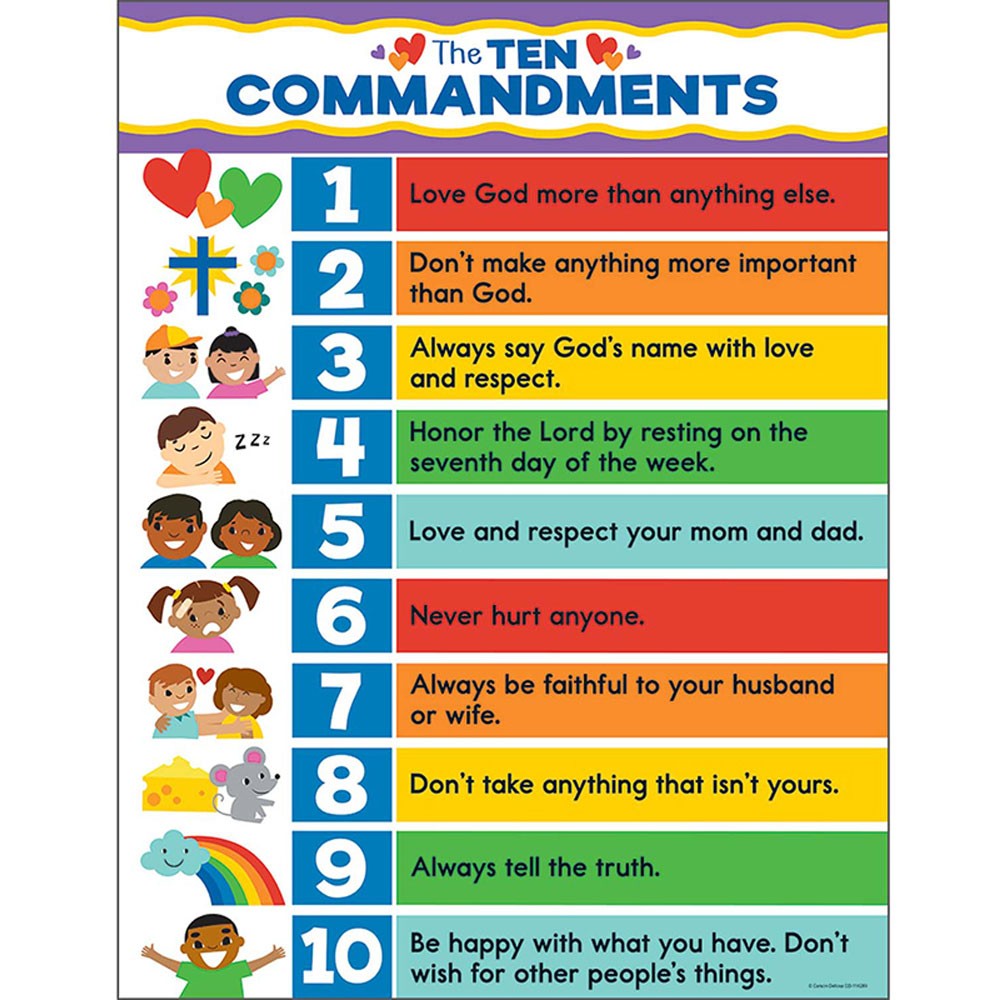 2nd Commandment
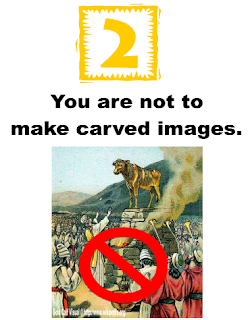 Exodus 20:4-6
“Respect God. Don’t make pretend gods.”
“Don’t make idols and worship them instead of God. God wants us to give Him all our worship.”
3rd Commandment
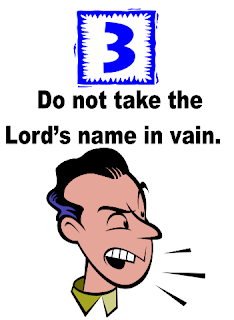 Exodus 20:7
“God’s name is special. Respect God’s name.”
“Respect God’s name. Don’t use it like any other word.”
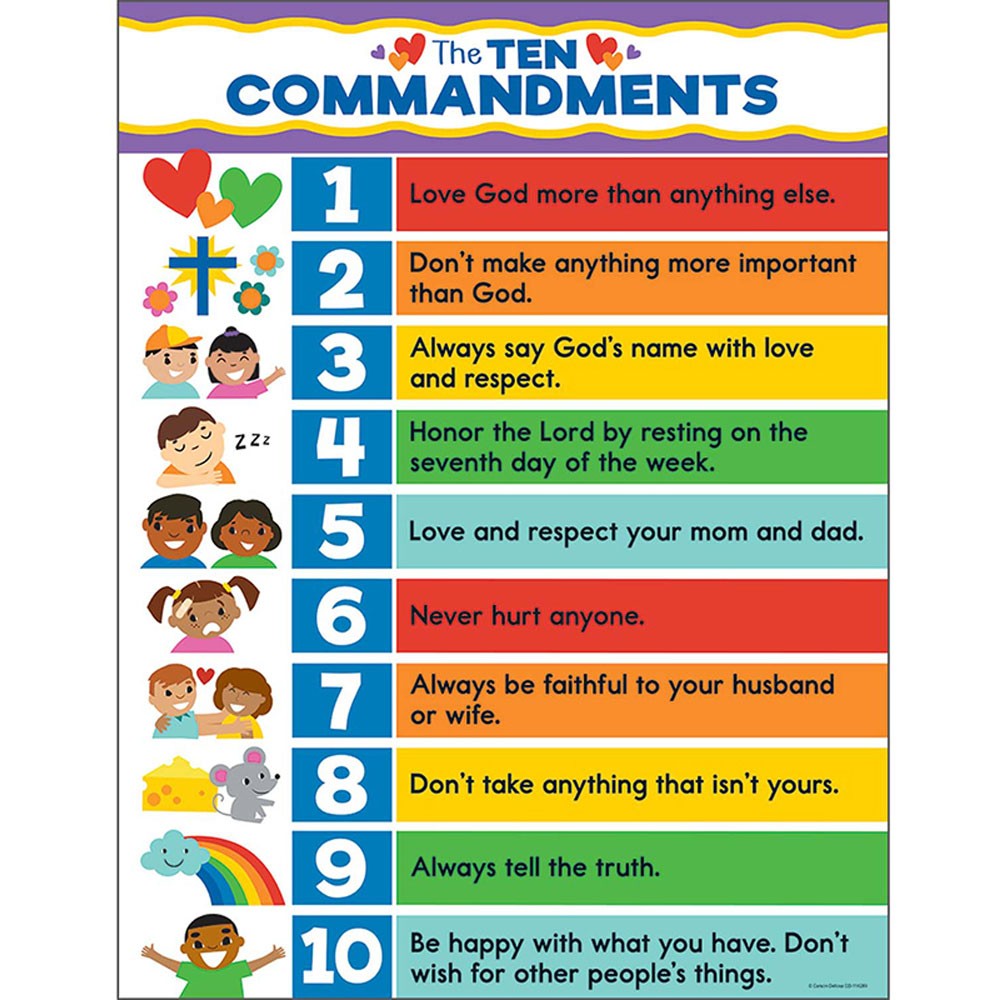 4th Commandment
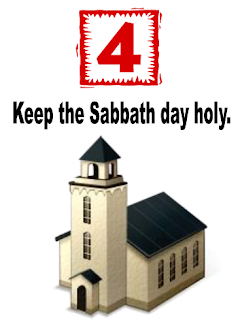 Exodus 20:8-11
“Take time to rest and show respect for God. What’s one way we do that? We go to church!”
“Honor God with your time.”
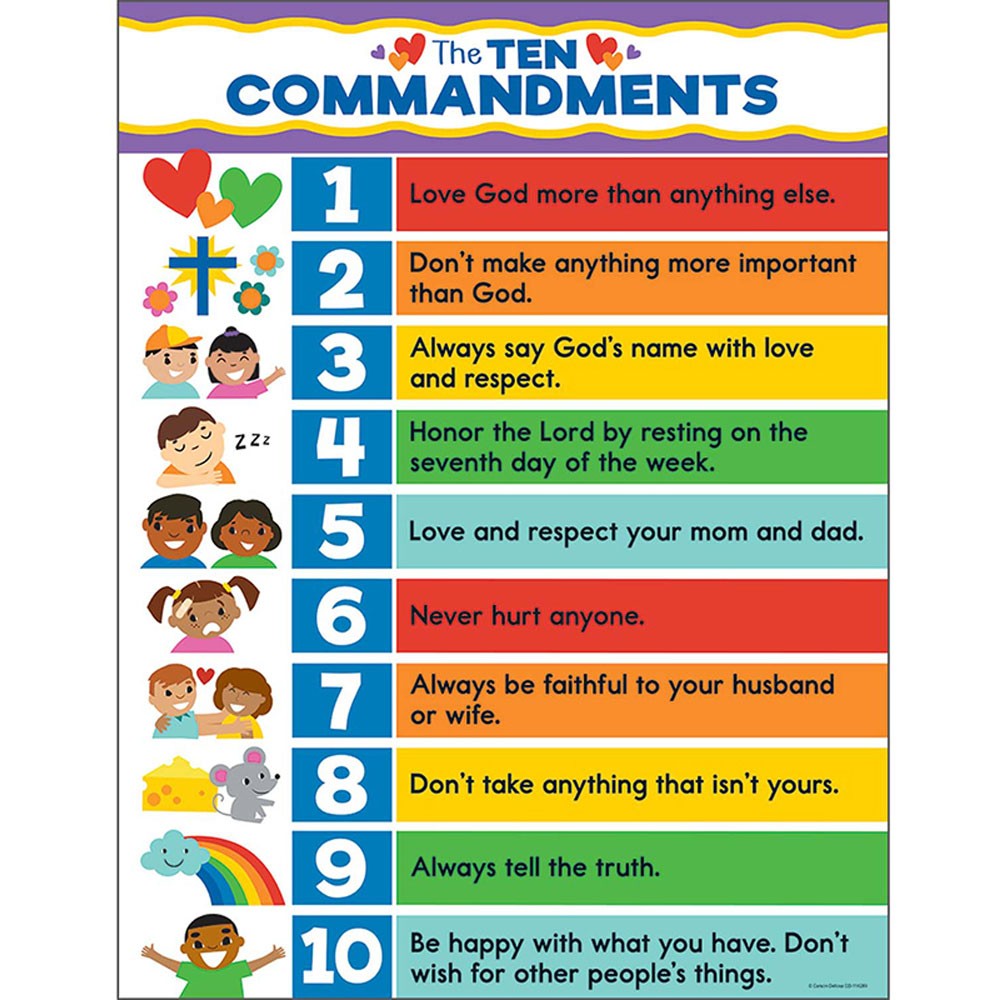 5th Commandment
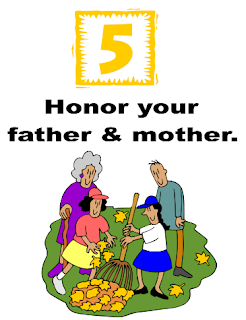 Exodus 20:12
“Respect and obey your mom and dad.”
“Respect your parents—live in a way that will bring them honor, not shame or trouble.”
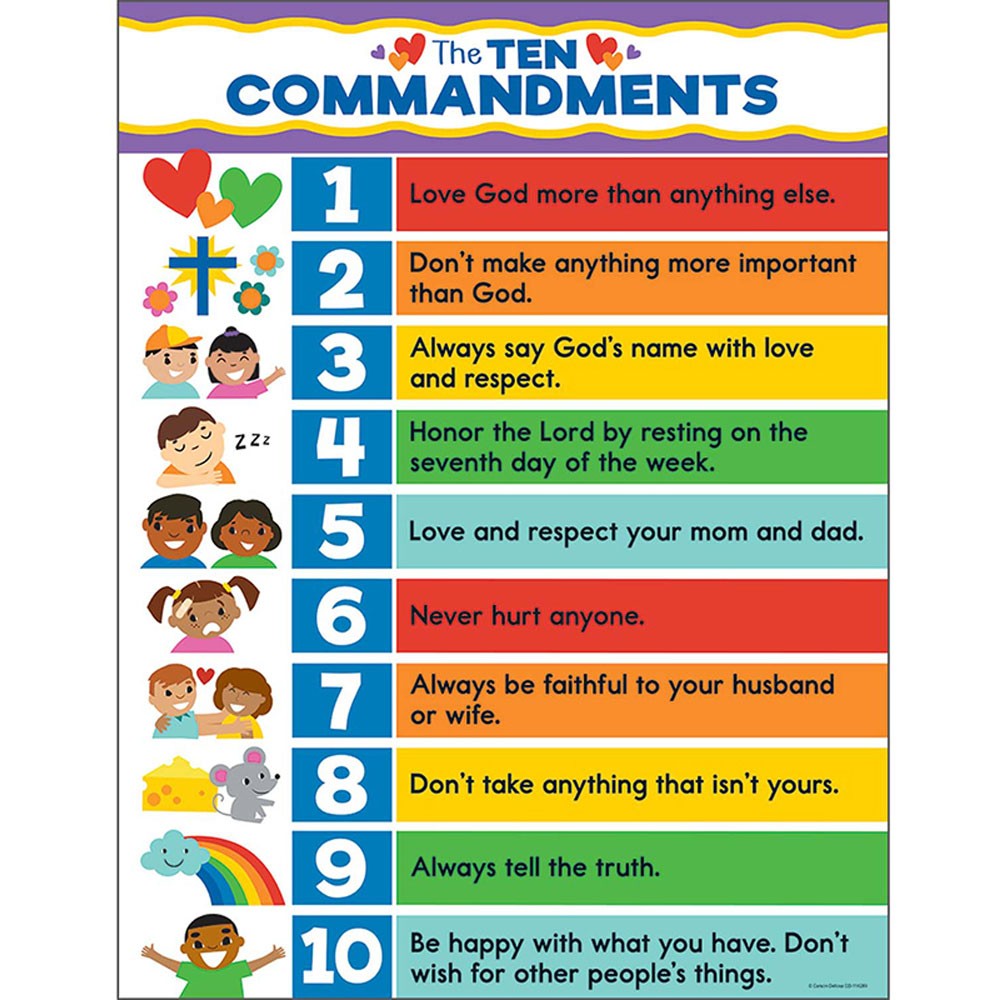 6th Commandment
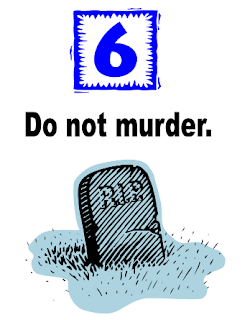 Exodus 20:13
“Respect life! Don’t take away anyone’s life.”
“Don’t kill anyone on purpose and unlawfully.”
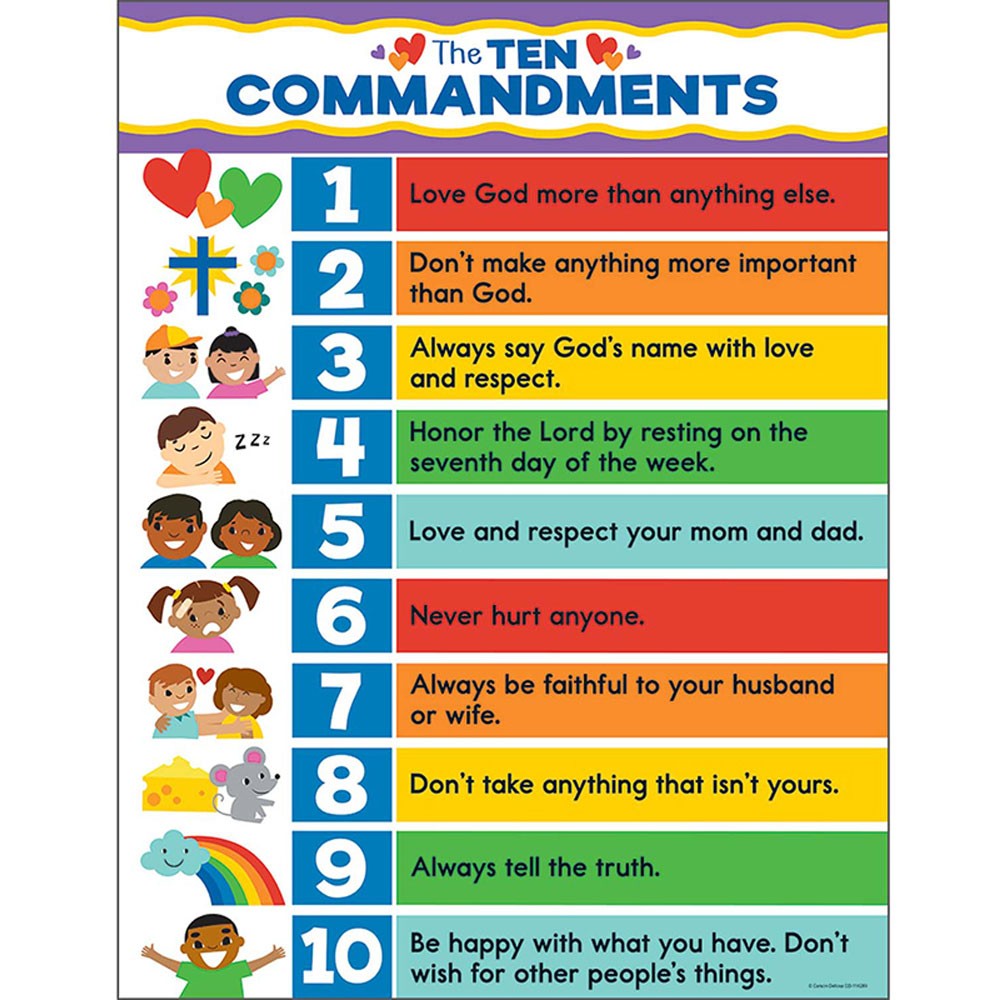 7th Commandment
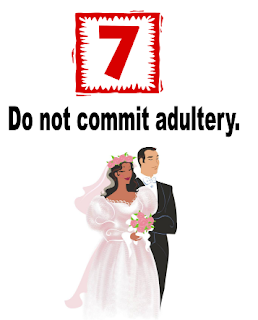 Exodus 20:14
“Respect  and be faithful to your husband or wife. 
If you get married, keep your promises to each other.”
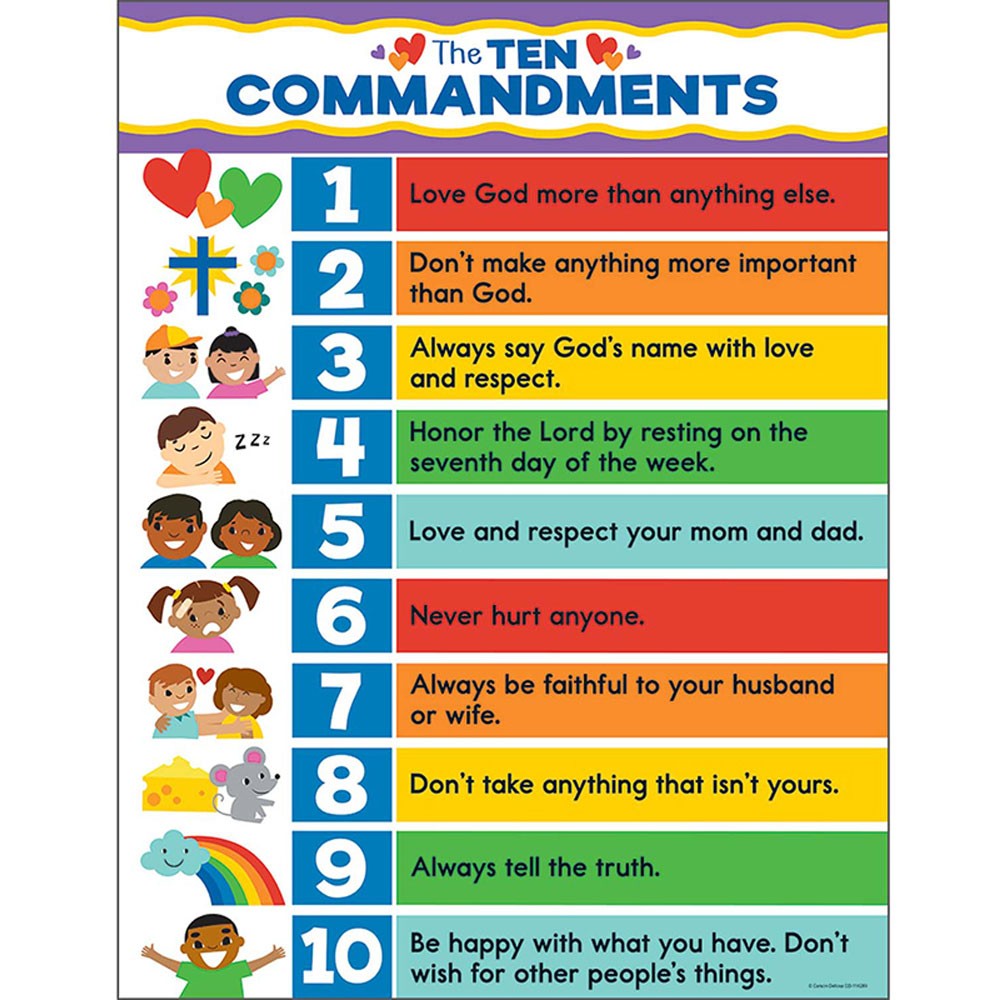 8th Commandment
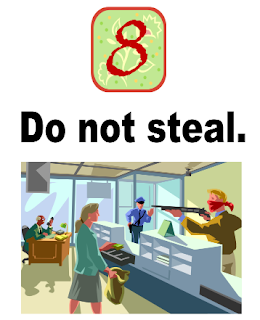 Exodus 20:15
“Respect other people’s stuff. 
Don’t take things without asking.”
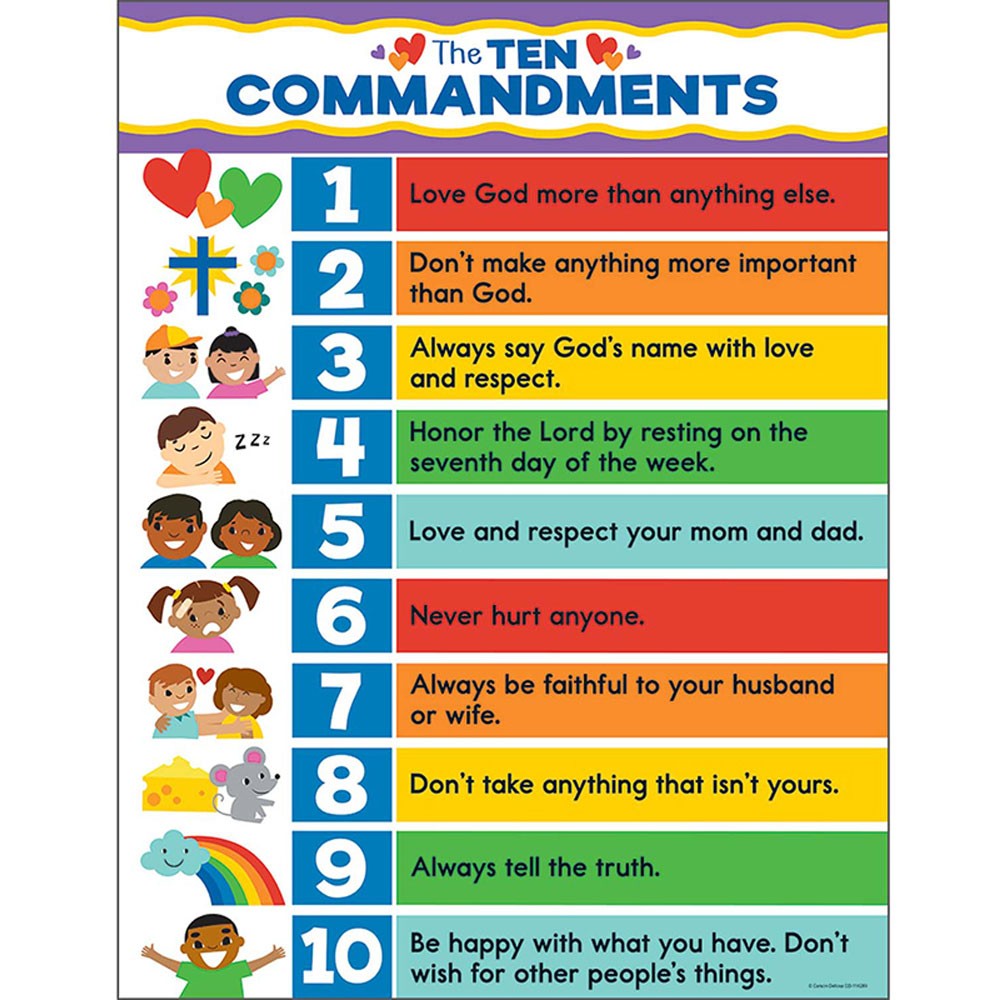 9th Commandment
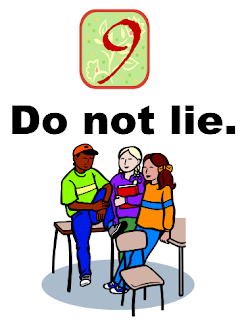 Exodus 20:16
“Respect others. Don’t tell lies about anyone. 
Don’t twist the truth, or hide the facts, or act in a way to deceive. 
Be honest.”
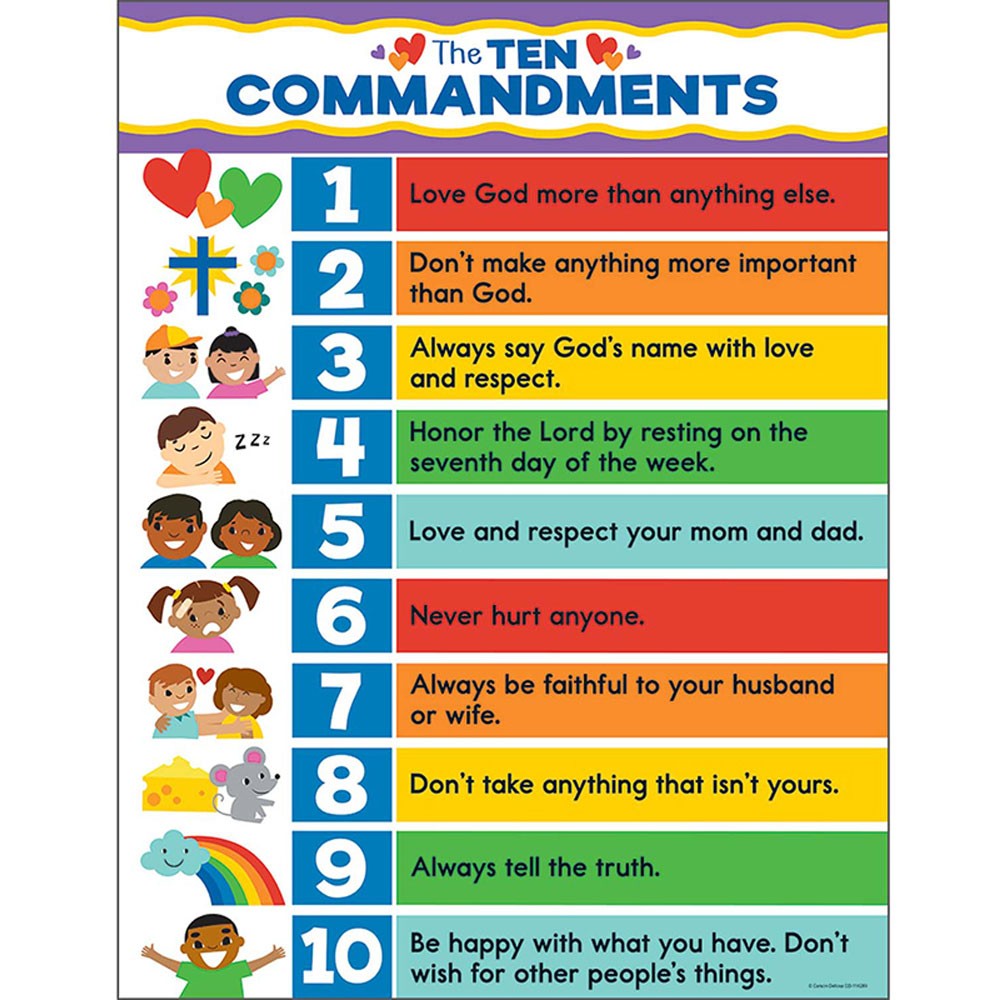 10th Commandment
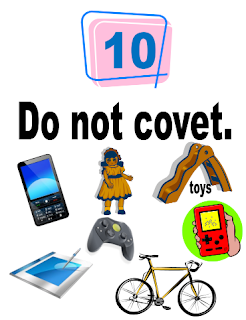 Exodus 20:17
“Respect others. Be happy with what you have.”
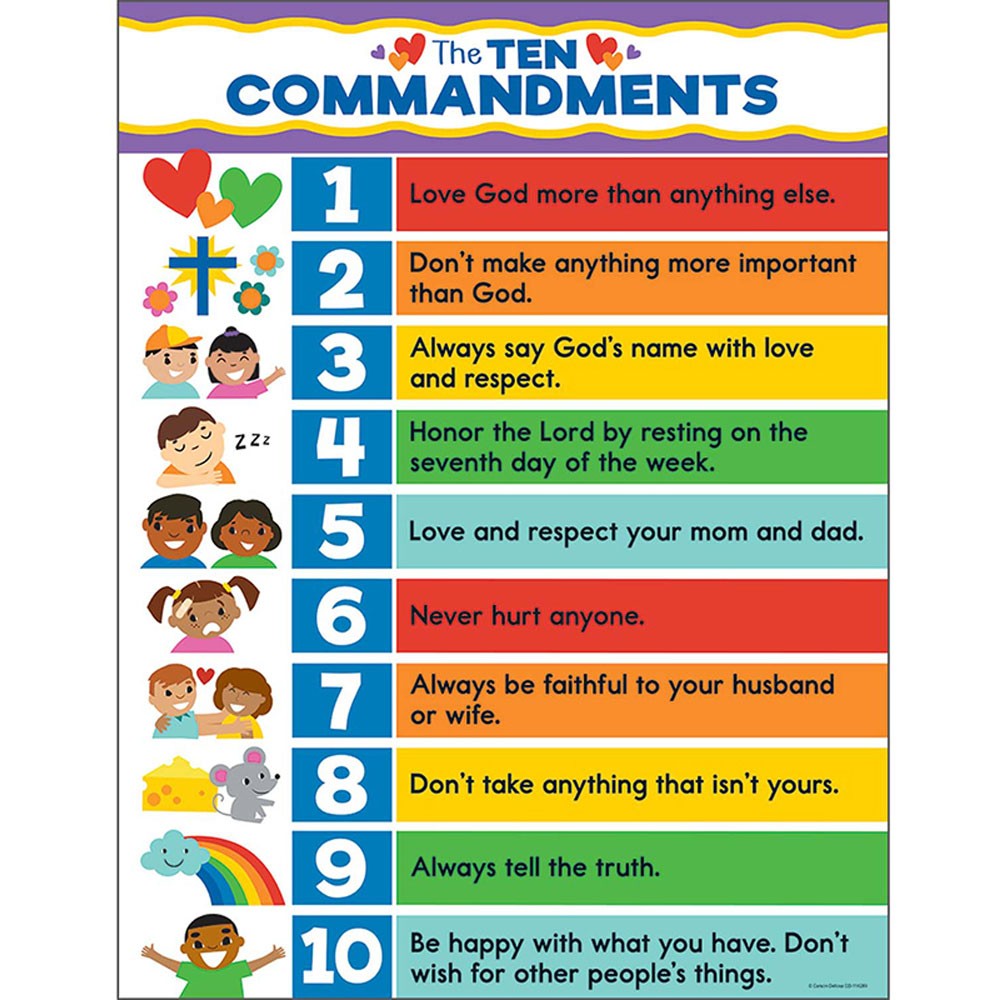 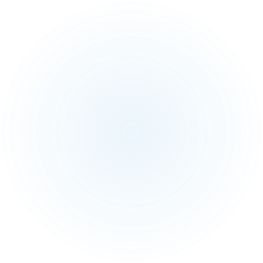 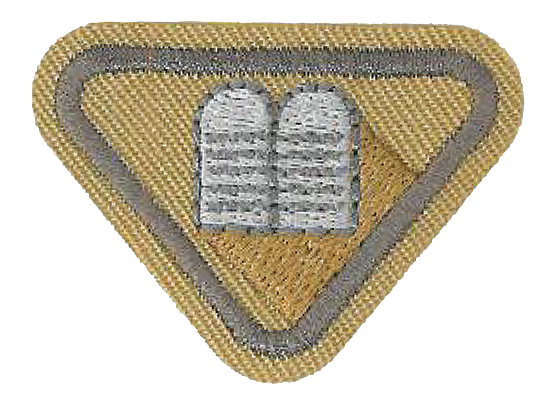 Requirement 9
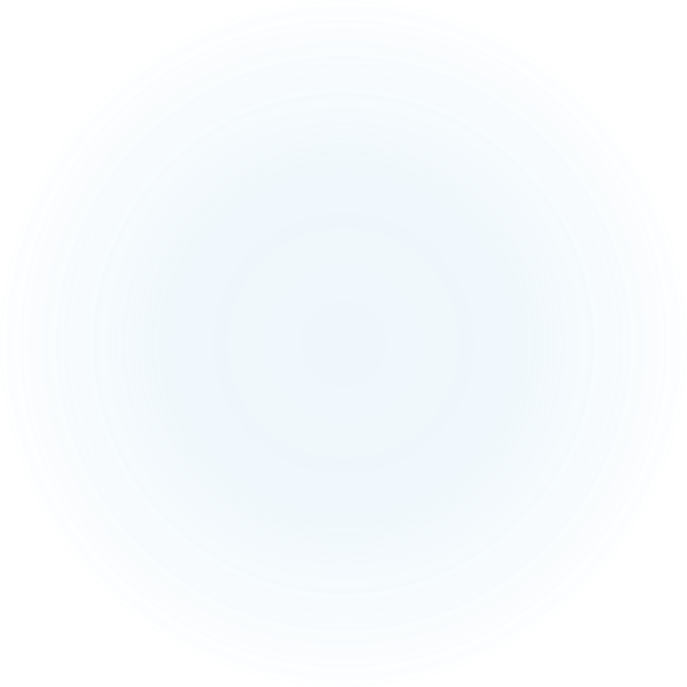 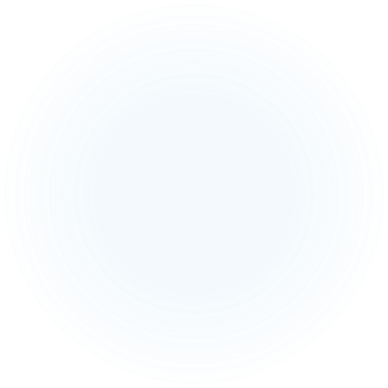 Do one of the following:
Make a 10 Commandment craft.
Sing a song about God’s love.
Play a 10 Commandment game.
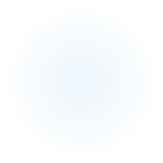 Craft Ideas
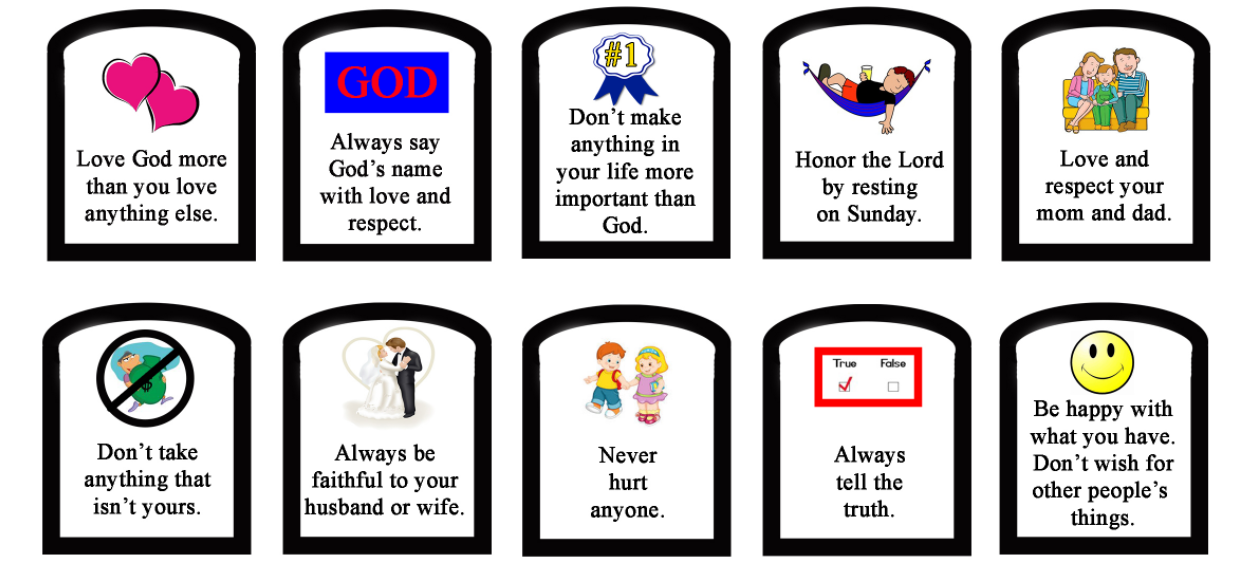 Finger Commandments
Trace hands/finger on construction paper
cut out each commandment (see link)
https://kidsministrythoughts.files.wordpress.com/2014/07/10-commandments.jpg 
 Glue a commandment to each finger!
Craft Ideas
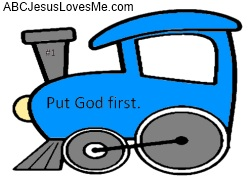 Link -- 10 Commandments Train
Craft Ideas
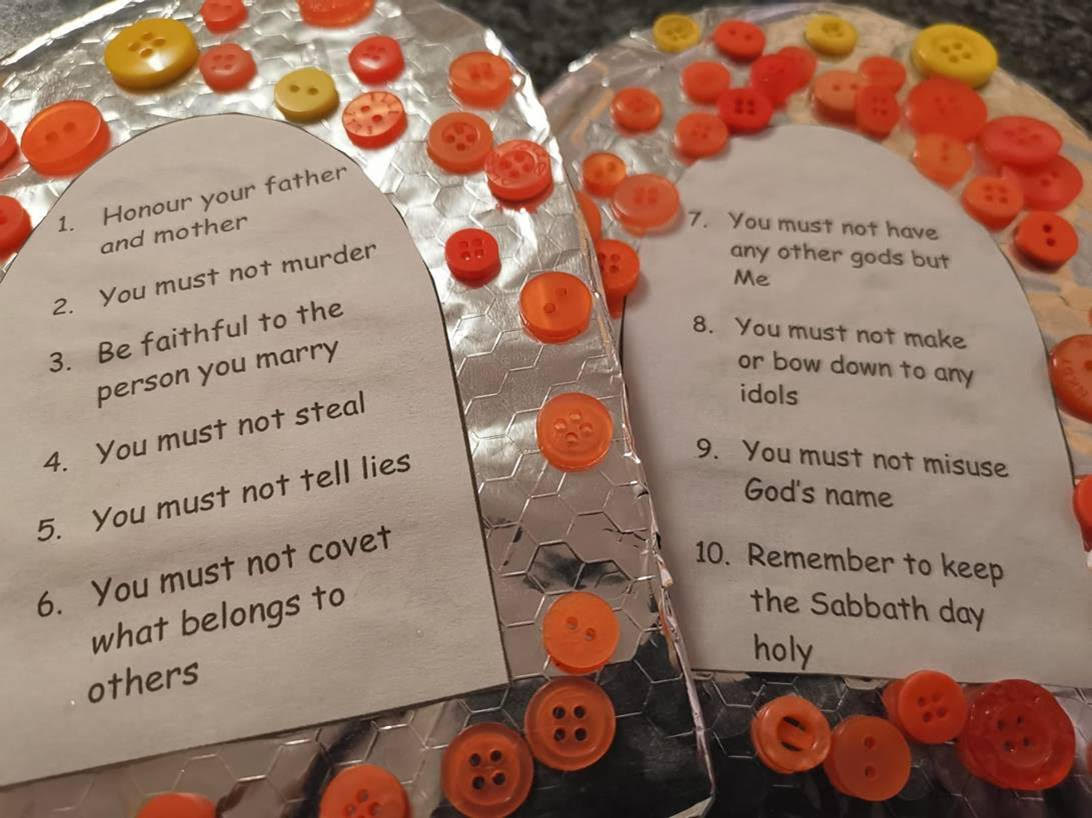 Button Commandments:
 Cut two “tablets” out of cardboard 2-5 cm (1-2”) largerthan equivalent constructionpaper tablets also cut out.
Wrap cardboard with foil
Glue on buttons to decorate
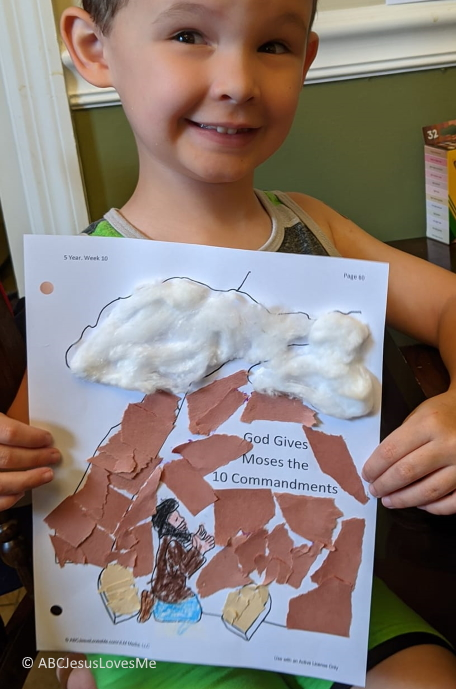 Craft Ideas
Link - Moses on the Mountain Torn Paper Craft
Game Ideas
Link - Jesuslovesme.com
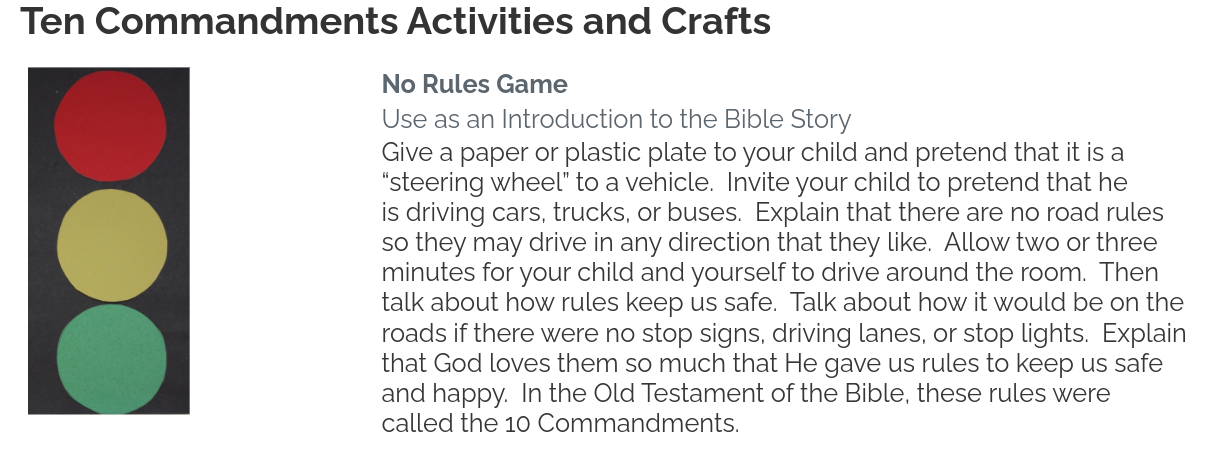 Songs About Jesus’ Love
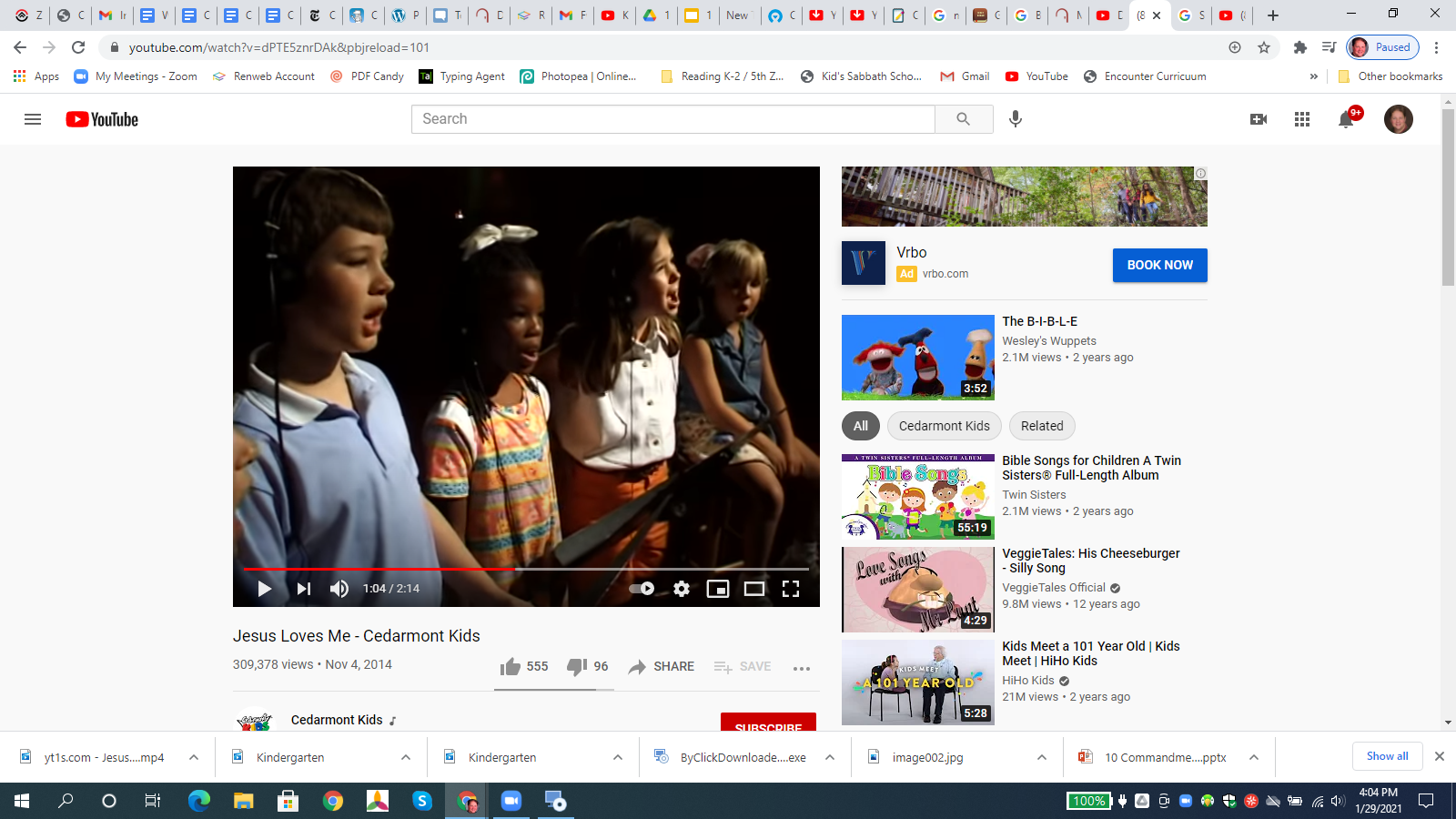 Youtube - Jesus Loves Me Cedarmont Kids 
Youtube - Jesus Love the Little Children - Caleb & Kelsey

What other ones are YOUR favorites?
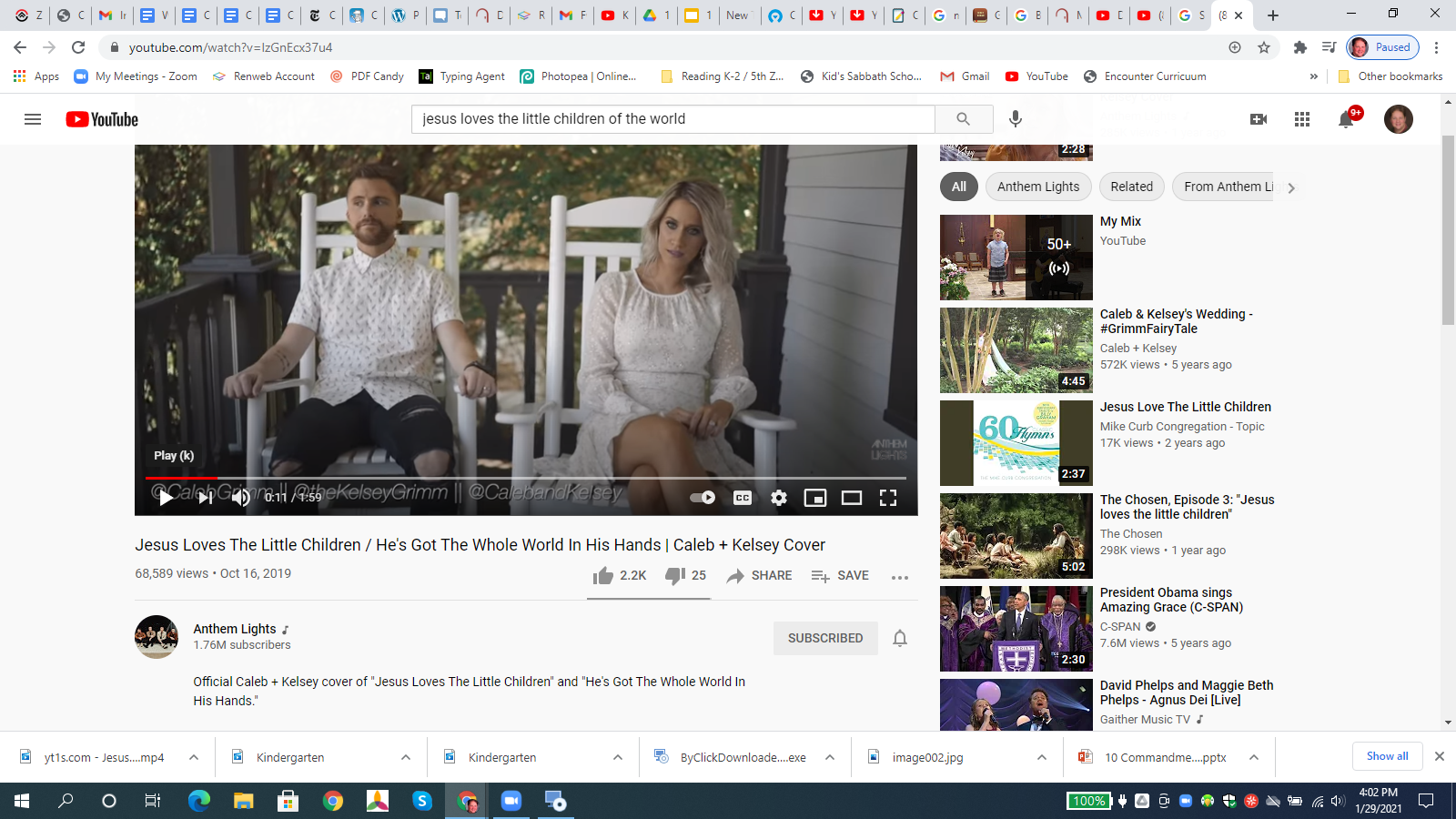